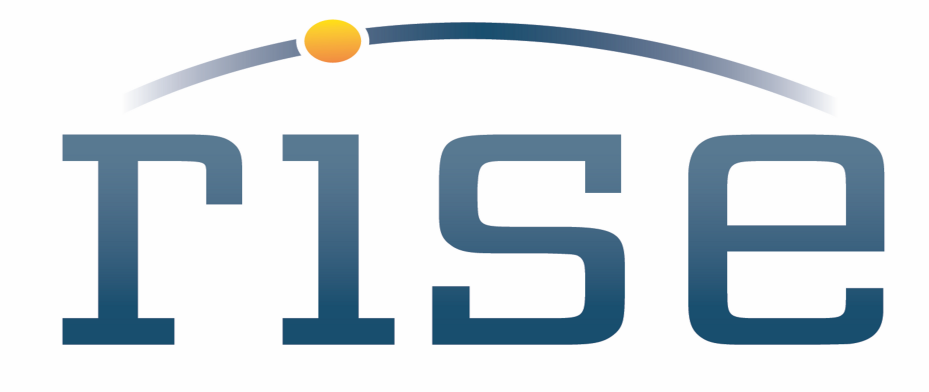 Results and Comparisons from theRISE Adult Medication Study
The RISE Consortium
Adult Medication Study

Rationale, Trial Design and 
Statistical Approach
2000
No Data         <4.5%         4.5%–5.9%           6.0%–7.4%        7.5%–8.9%            >9.0%
Age-adjusted Prevalence of Diagnosed Diabetes Among US Adults: 2000-2015
2015
CDC’s Division of Diabetes Translation. United States Diabetes Surveillance System available at http://www.cdc.gov/diabetes/data
Insulin
Resistance
Physiological Regulation of b-cell Responses by Insulin Sensitivity
Insulin
Sensitive
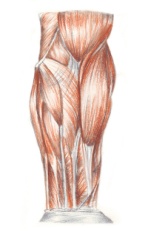 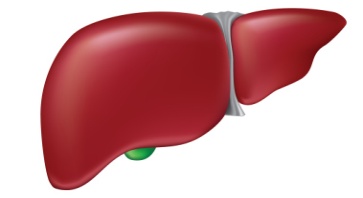 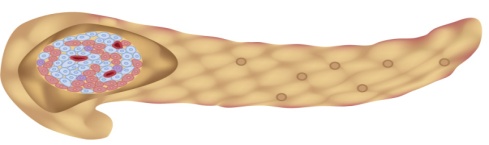 Insulin
Response
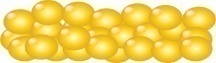 Reduced
Insulin
Response
Enhanced
Insulin
Response
[Speaker Notes: 1/18]
Non-progressors n=31
NGT
NGT
NGT
NGT
IGT
Progressors n=17
DM
Longitudinal Follow-up of Pima Indians:Insulin Sensitivity and β-Cell Function
500
400
300
AIRglucose (µU/ml)
200
100
0
0
1
2
3
4
5
M-low (mg/kg EMBS per minute)
Adapted from Weyer C et al: J Clin Invest 104:787-794; 1999
[Speaker Notes: https://www.jci.org/articles/view/7231/pdf]
African American (n=55)
Asian American (n=66)
Caucasian (n=217)
Latino/Hispanic (n=193)
β-cell Function Decreases in IFG/IGT andDiabetes Mellitus in Different Ethnic Groups
25
20
(∆I30 / ∆G30)) /
HOMA
Resistance
Index
(mmol-2)
15
10
5
0
NGT
IFG/IGT
Diabetes
Jensen CC et al: Diabetes 51:2170-2178; 2002
[Speaker Notes: https://www.jci.org/articles/view/7231/pdf]
Overall Aim of The RISE Consortium
To identify approaches that can preserve or improve β-cell function in youth and adults with dysglycemia.
RISE Protocols
The RISE Consortium: Diabetes Care 37:780-788; 2014
[Speaker Notes: The Restoring  Insulin Secretion Study or RISE includes 3 proof of principle randomized clinical trials
(Click) 2 of which are comparing medications, a Pediatric Medication Study in youth ages 10-19 and an Adult Medication Study in adults 20-65 years of age.
(click) and a 3rd study comparing surgical vs. medical intervention known as the Adult Surgery or BetaFat Study in adults ages 22 to 65 years.
(click) Today we will present  the primary results from Adult Medication Study 
(click) as well as  the primary outcome results comparing adults to children]
RISE Adult Medication Study Question
In adults with IGT or recently diagnosed type 2 diabetes, can β-cell function be preserved or improved during 12 months of pharmacologic intervention, and maintained for 3 months following the withdrawal of therapy?
RISE Adult Medication StudyTreatment Arms
Blinded metformin alone and matched placebo:
Metformin titrated over 4 weeks from 500 mg/day to 1,000 mg BID



Liraglutide + Metformin:
Liraglutide titrated over 4 weeks from 0.6 mg/day to 1.8 mg/day
Metformin titrated as above after liraglutide dose stable



Glargine followed by metformin:
Once daily insulin glargine, titrated twice weekly over one month based on SMBG to goal of 80-90 mg/dL 
Glargine discontinued and metformin titrated after 3 months
Placebo (n=1082)
Metformin (n=1073)
1.2
Lifestyle (n=1079)
∆I0-30 / ∆G0-30
([µU/ml]/[mg/dl])
1.0
0.04
0.06
Rationale for Use of Metformin
0.05
1 / Fasting Insulin ([µU/ml]-1)
Adapted from DPP Research Group: Diabetes 54: 2404-2414; 2005
Rationale for Use of Insulin
In remission group:
Insulin pump
Multiple daily injections
Oral agent / no insulin
Insulin pump
Multiple daily injections
Oral agent / no insulin
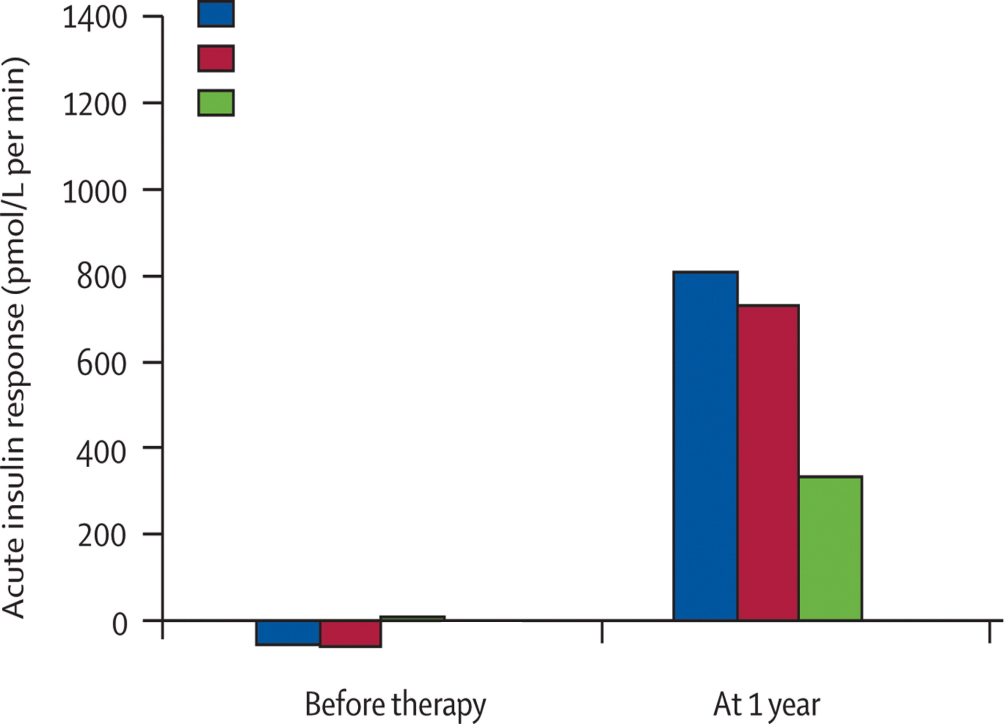 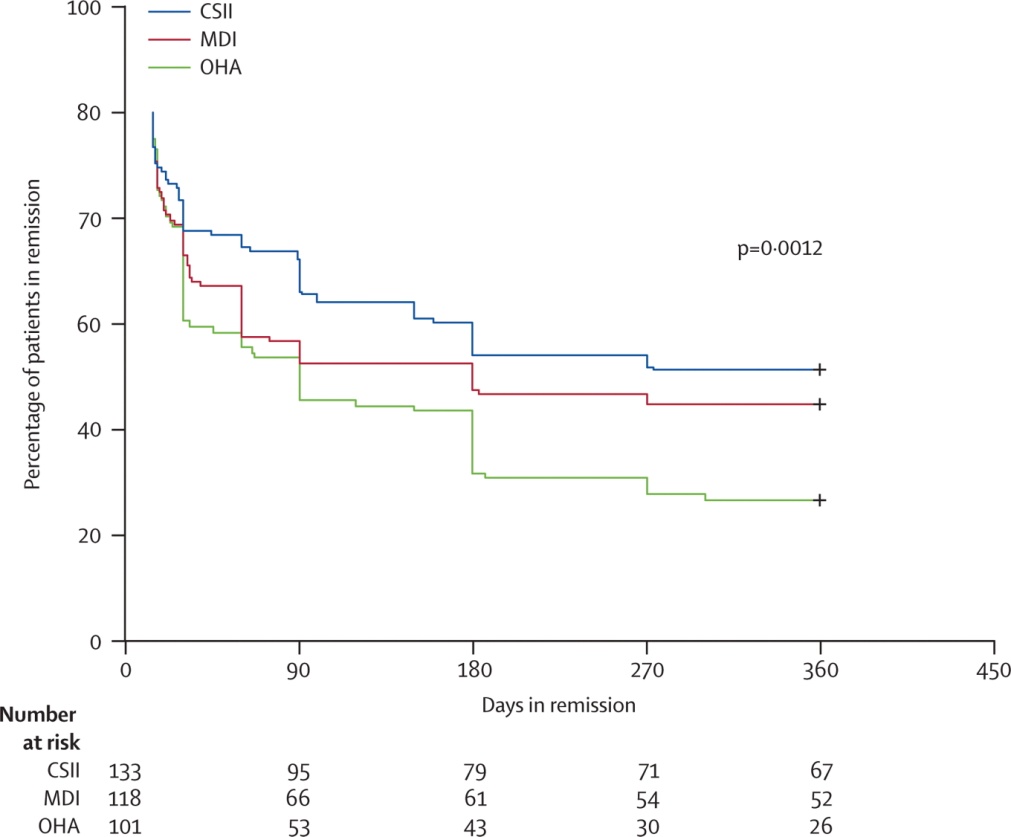 Patients in remission (%)
Percentage of patients in remission
Days in remission
Adapted from Weng J et al: Lancet 371:1753-1760; 2008
Rationale for Use of Liraglutide
Control
GLP-1 10 nM
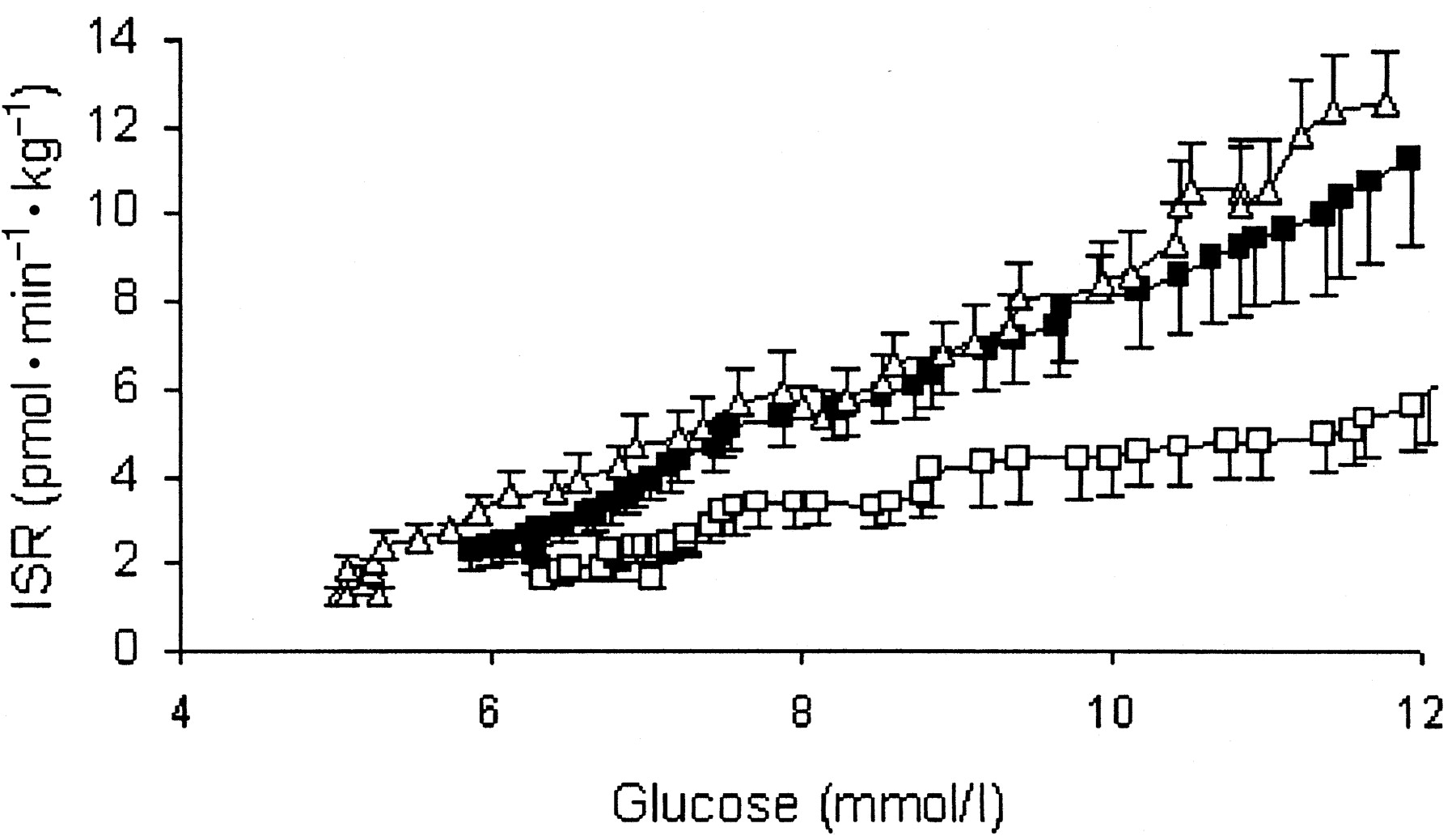 □ T2D, pre-treatment
■ T2D, post-treatment
Δ Controls
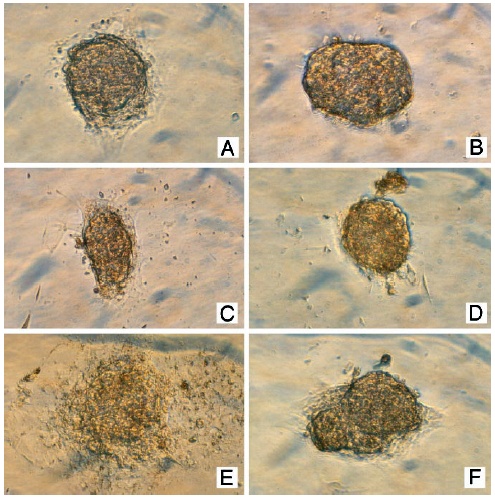 Day 1
ISR (pmol • min-1 • kg-1)
Day 3
Day 5
Glucose (mmol/l)
Chang AM, et al. Diabetes 52:1786-1792; 2003
Farilla L et al. Endocrinology 144:5149-5158; 2003
Inclusion Criteria
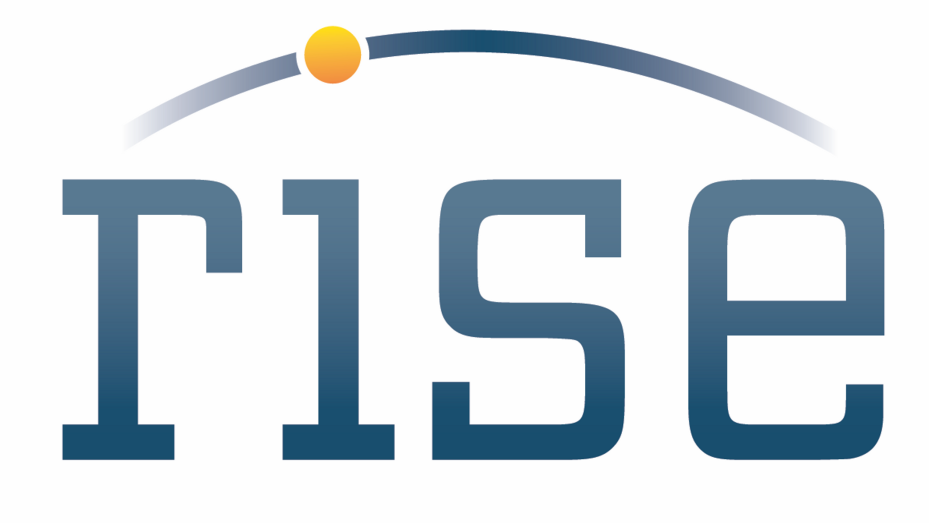 The RISE Consortium: Diabetes Care 37:780-788; 2014
Medication Study Protocols:Study Phases and Key Time Points
Hyperglycemic Clamp
OGTT
Hyperglycemic Clamp
OGTT
Primary Outcome
Baseline
Randomization
12 months
15 months
The RISE Consortium: Diabetes Care 37:780-788; 2014
[Speaker Notes: (click) This post-washout visit represents the primary outcome for the RISE Medication Studies.]
Steady-state
Two-step Hyperglycemic Clamp Protocol
Two-step Hyperglycemic Clamp Protocol
Insulin sensitivity (M/I)
Steady-State Glucose Infusion Rate (M)
Steady-State Insulin Concentrations (I)
Variable rate 20% dextrose infusion
Glucose
bolus
Glucose
bolus
.
.
.
.
Time (minutes)
The RISE Consortium: Diabetes Care 37:780-788; 2014
[Speaker Notes: 11/18]
Steady-state
Two-step Hyperglycemic Clamp Protocol
Two-step Hyperglycemic Clamp Protocol
β-cell Responses
Acute C-peptide
Response to 
Arginine   (ACPRmax)
Steady-state
C-peptide
Acute C-peptide
Response to 
Glucose (ACPRg)
Variable rate 20% dextrose infusion
Glucose
bolus
Glucose
bolus
.
.
.
Time (minutes)
The RISE Consortium: Diabetes Care 37:780-788; 2014
[Speaker Notes: 11/18]
Power and Sample Size Considerations
β-cell function co-primary outcomes (steady-state C-peptide and ACPRmax) analyzed separately each with a type I error of =0.05 
Power set at 80%
Powered using a 2-sided type I error of =0.05 in a closed-testing procedure to preserve type I error:
Initially, all 4 groups are compared. 
If significant, each possible 3-group comparison is completed. 
If significant, each possible 2-group comparison is completed.
The RISE Consortium: Diabetes Care 37:780-788; 2014
Baseline Characteristics
* p=0.044 for treatment group difference
Baseline Characteristics
No differences in blood pressure, lipid levels, BP or lipid lowering medication use.
Summary
The RISE Adult Medication Study randomized 267 individuals with IGT or recently-diagnosed type 2 diabetes. 
Baseline characteristics were well matched across the four treatment groups: 
Glargine followed by Metformin
Liraglutide + Metformin
Metformin Alone
Placebo
Adult Medication Study

Baseline Characteristics and 
Primary Outcome
CONSORT Diagram
Enrollment
Assessed for eligibility (n=1204)
Begin run-in period (n=312)
Baseline Visit  (n=275)
Randomized (n=267)
Allocation
Glargine  Metformin
(n=67)
Liraglutide + Metformin
 (n=68)
Metformin Alone 
(n=65)
Placebo
(n=67)
Month 12 Visit (n=64)
Month 12 Visit (n=54)
Month 12 Visit (n=56)
Month 12 Visit (n=59)
Follow-Up
Primary Outcome Visit
Month 15 Visit (n=65)
Primary Outcome Visit
Month 15 Visit (n=53)
Primary Outcome Visit
Month 15 Visit (n=56)
Primary Outcome Visit
Month 15 Visit (n=58)
Medication Dose and Adherence
Glargine
Dose: 
35.2 units/day (0.34 units/kg/day) at 3 months
Adherence (residual volume): 
75% of participants were >80% adherent at 3 months

Liraglutide
Dose: 
87% of participants taking 1.8 mg/day at 3 months
83% of participants taking 1.8 mg/day at 12 months
Adherence (residual volume): 
91% of participants were >80% adherent at 3 months
85% of participants were >80% adherent at 12 months
Medication Dose and Adherence
Metformin dose (2,000 mg/day at 12 months)
88% Glargine/Metformin
84% Metformin Alone
80% Liraglutide + Metformin
98% Placebo

Metformin adherence (% of pills taken at 12 months)
93% Glargine/Metformin
91% Metformin Alone
91% Liraglutide + Metformin
94% Placebo
Insulin Doses and Corresponding 
Fasting Glucose Values
Glargine dose
Fasting SMBG
% at SMBG goal
Weeks
Weeks
Weeks
The RISE Consortium: Diabetes Care 42(9):1742-1751; 2019
Glucose Concentrations during Clamp
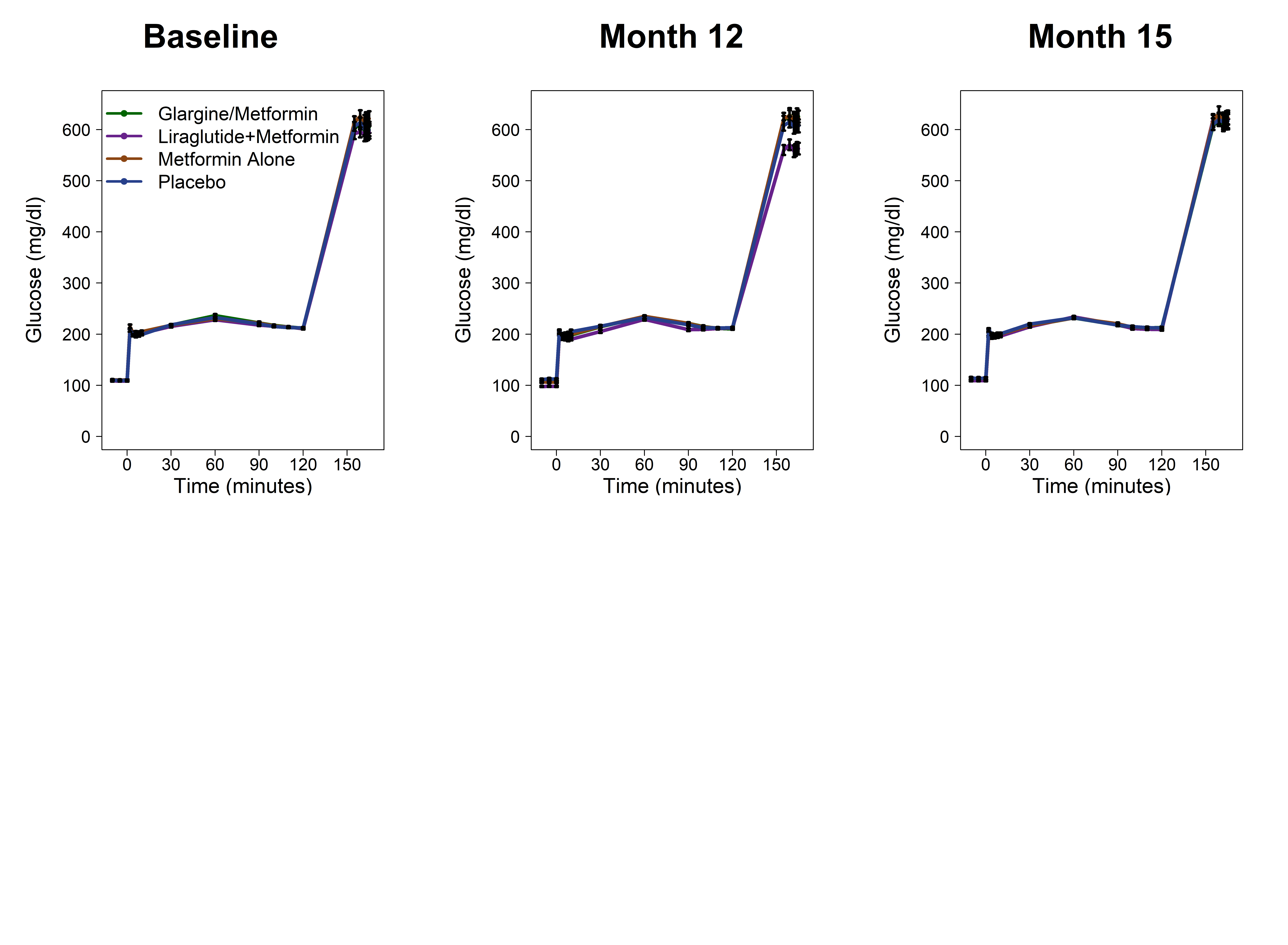 The RISE Consortium: Diabetes Care 42(9):1742-1751; 2019
C-peptide Concentrations during Clamp
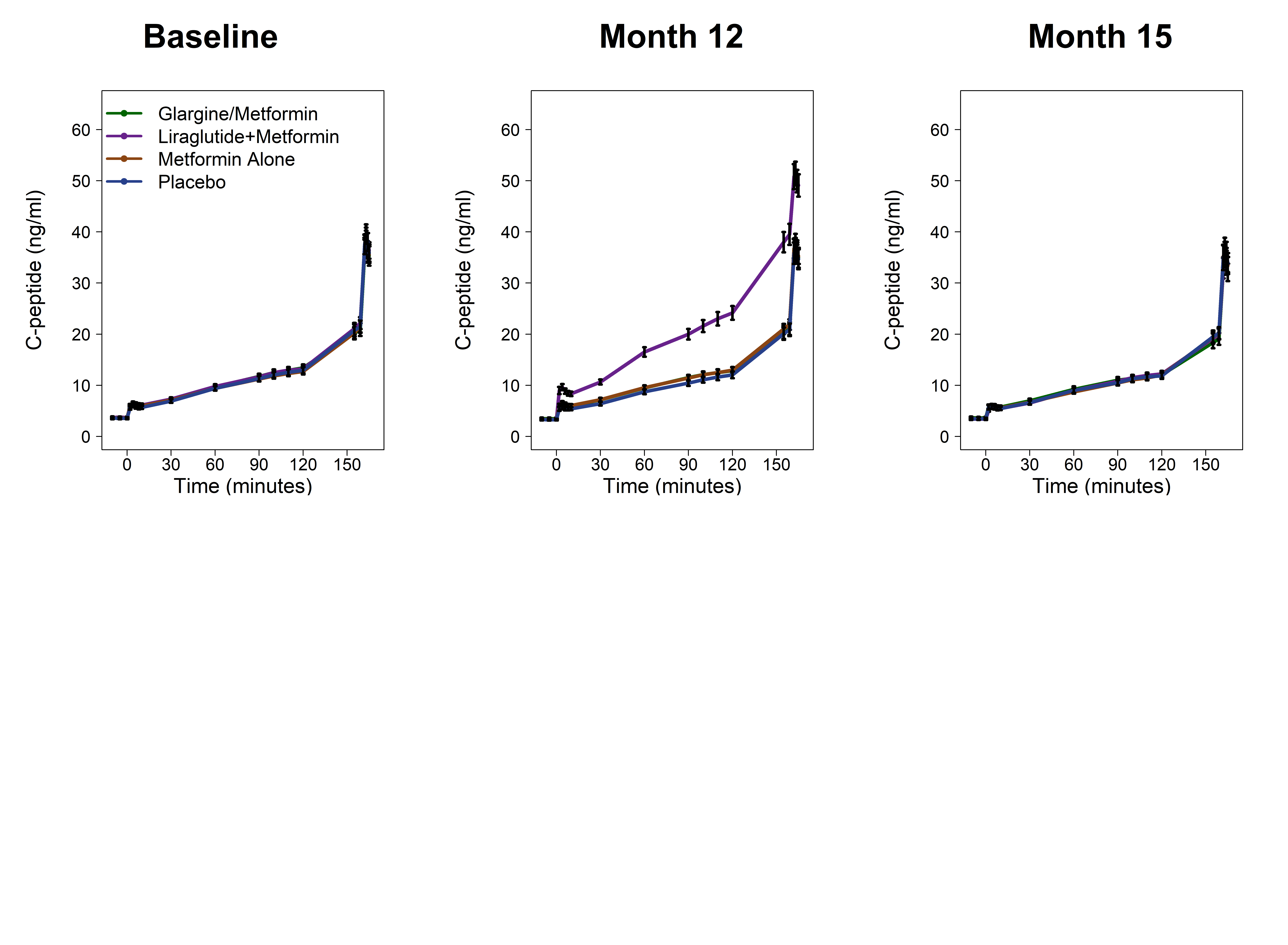 The RISE Consortium: Diabetes Care 42(9):1742-1751; 2019
Baseline: M/I, Steady State C-peptide, ACPRmax, ACPRg by Treatment Group
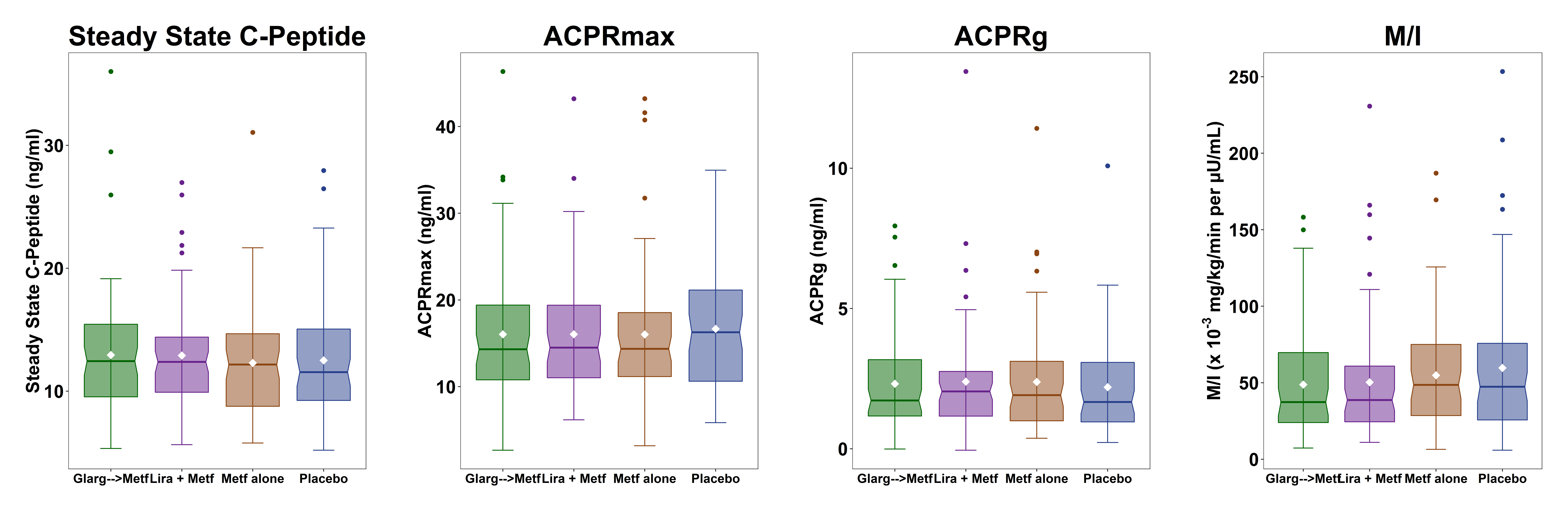 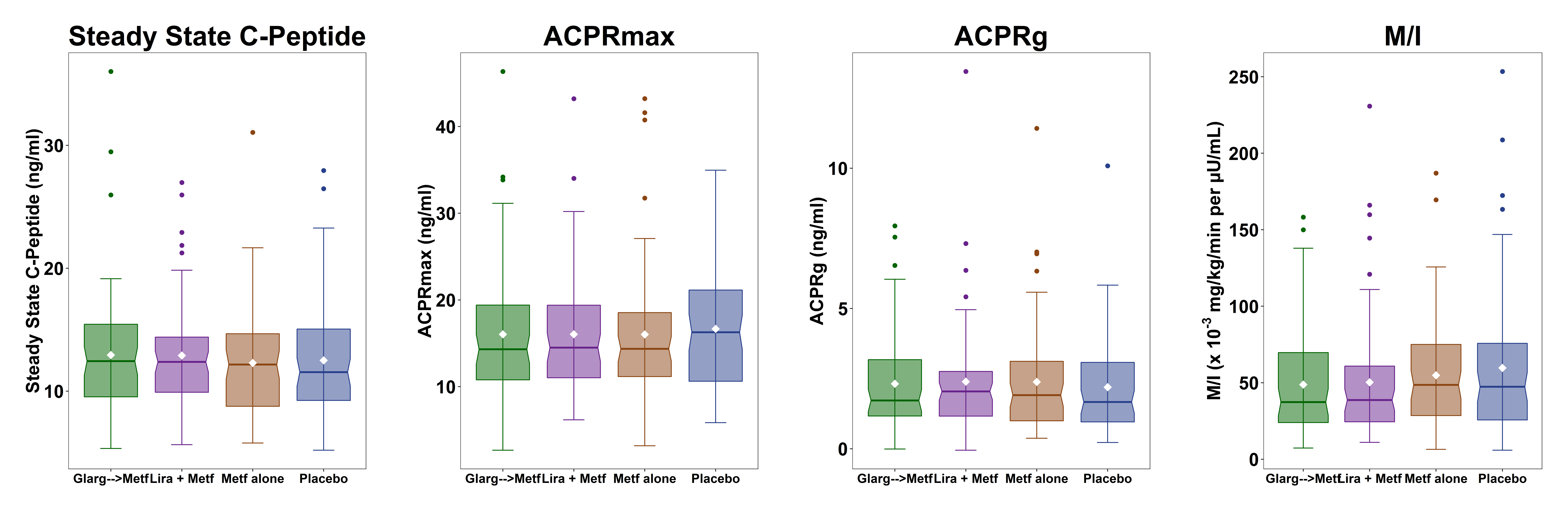 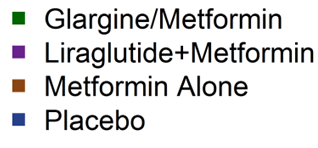 No significant differences across treatment groups at baseline
Month 12: M/I, Steady State C-peptide, ACPRmax, ACPRg by Treatment Group
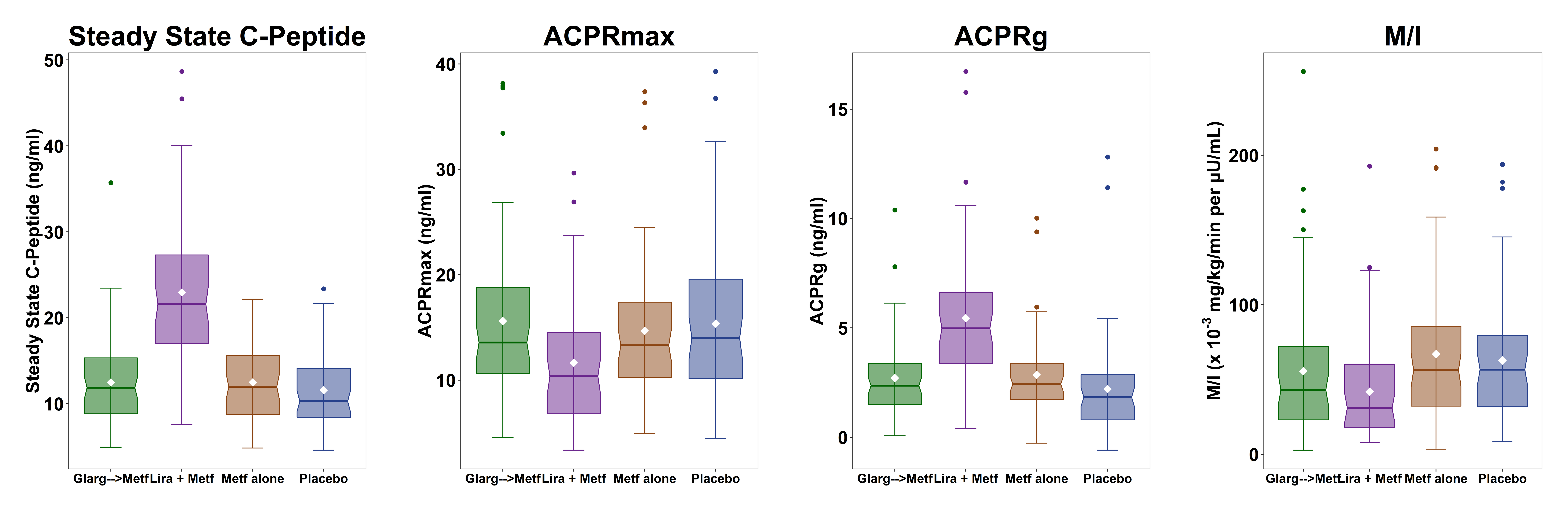 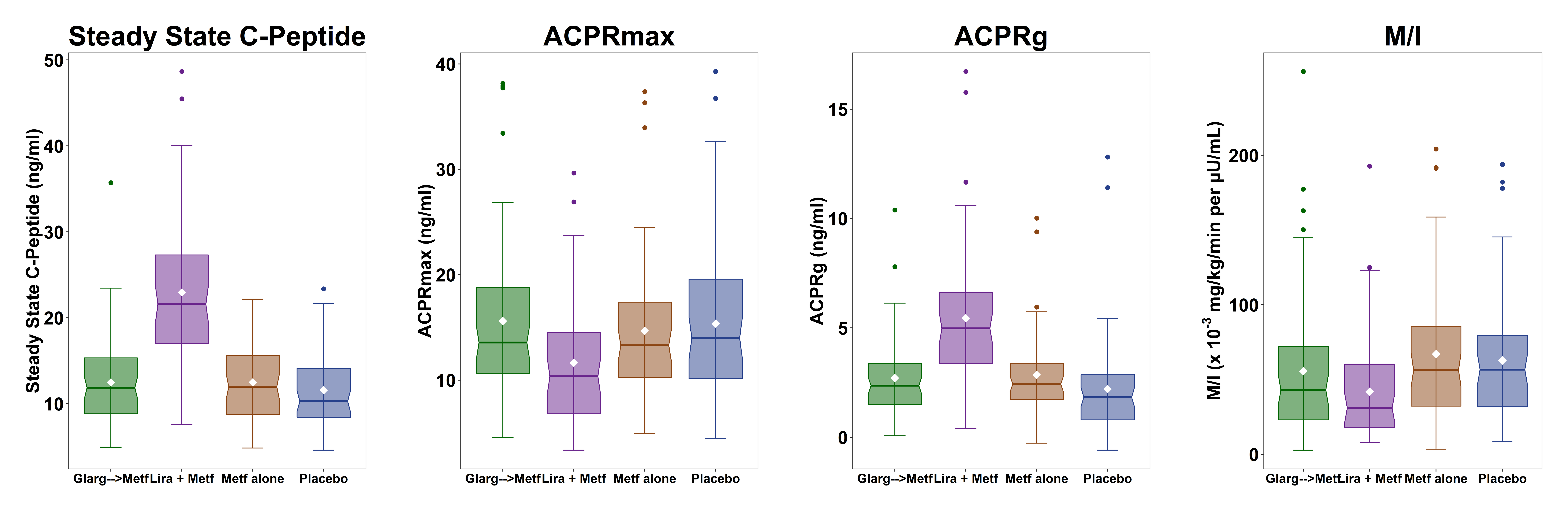 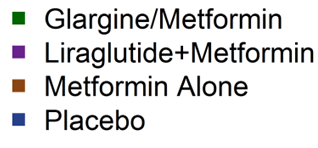 Month 15: M/I, Steady State C-peptide, ACPRmax, ACPRg by Treatment Group
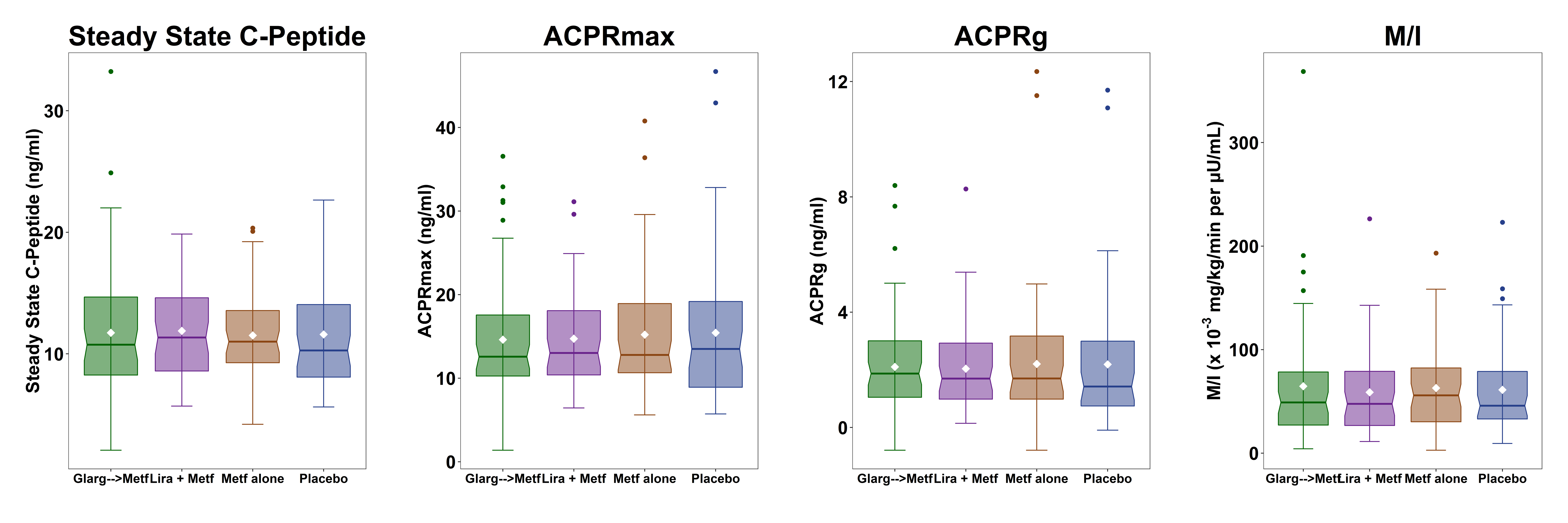 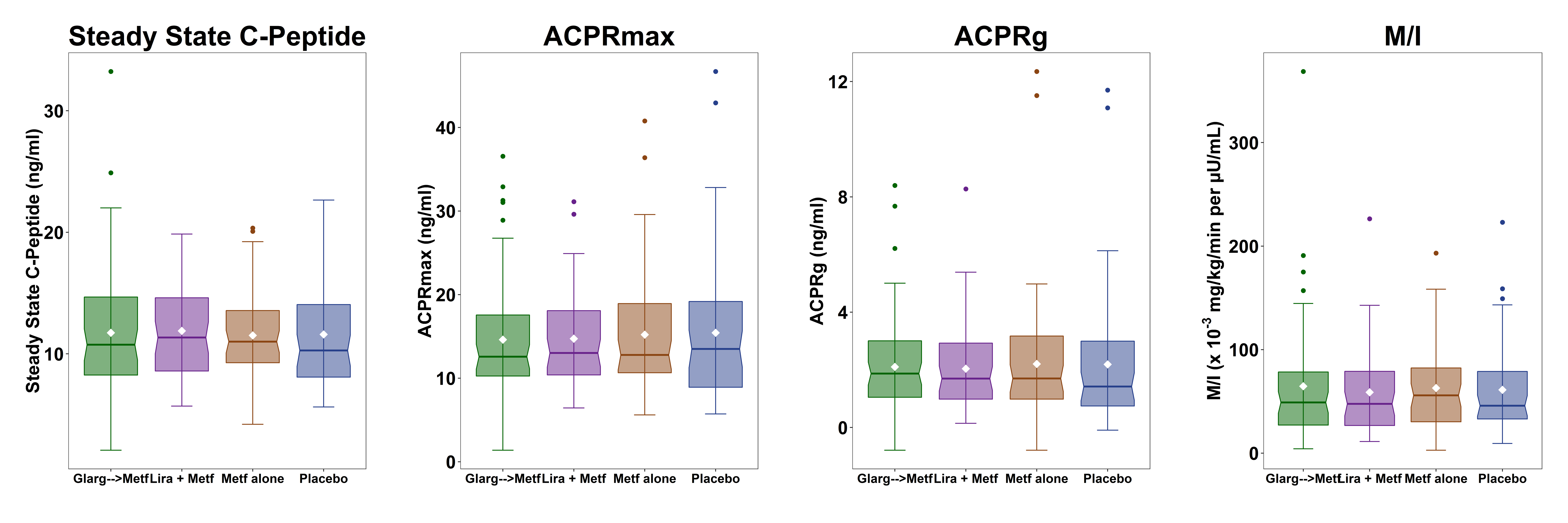 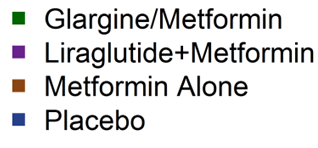 No significant differences across treatment groups adjusted for baseline
Potential Changes in β-cell Function with Interventions
Improved
Worsened
[Speaker Notes: 1/18]
Effects of Study Interventions on β-Cell Function: Steady-State C-peptide
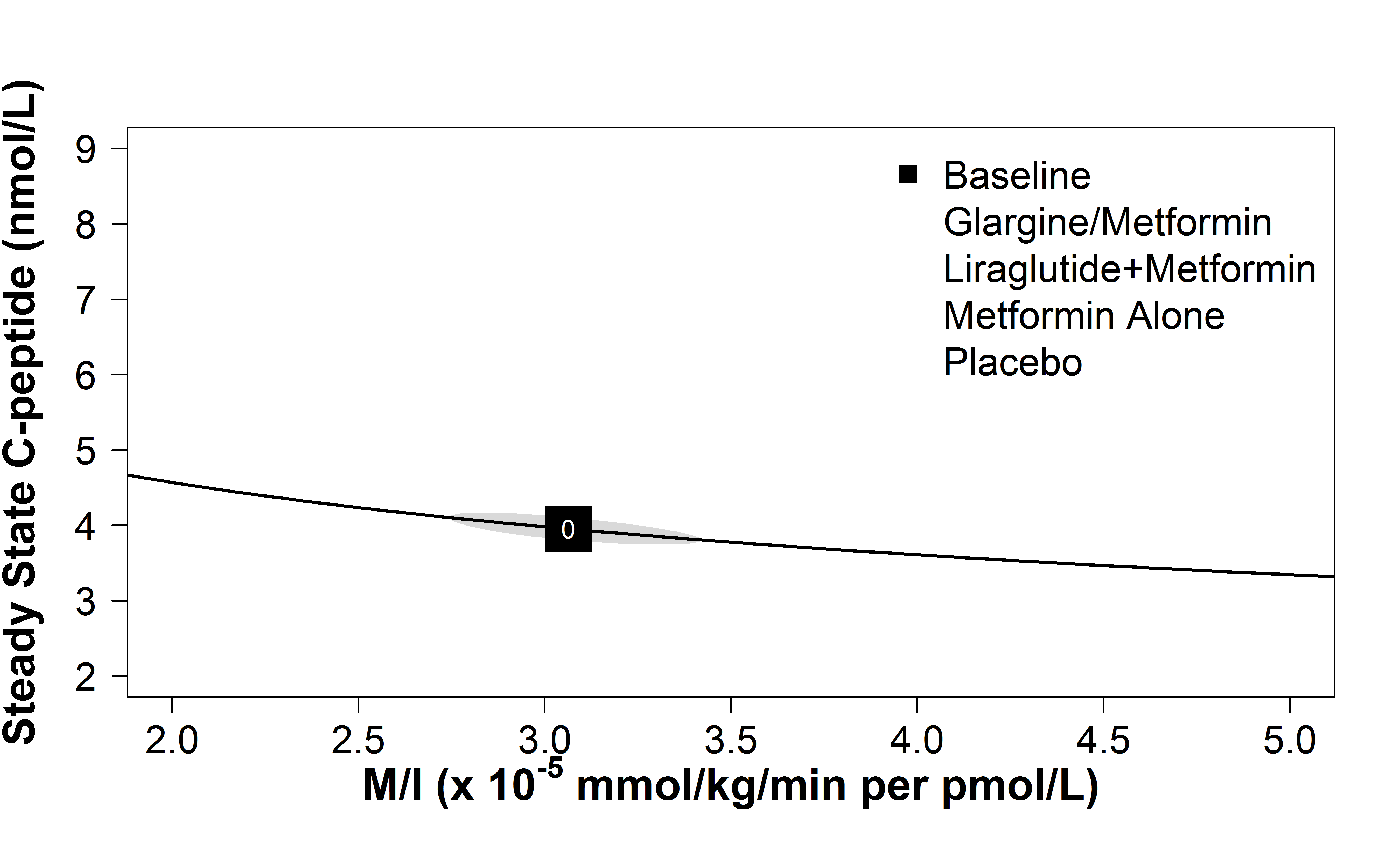 The RISE Consortium: Diabetes Care 42(9):1742-1751; 2019
Effects of Study Interventions on β-Cell Function: Steady-State C-peptide
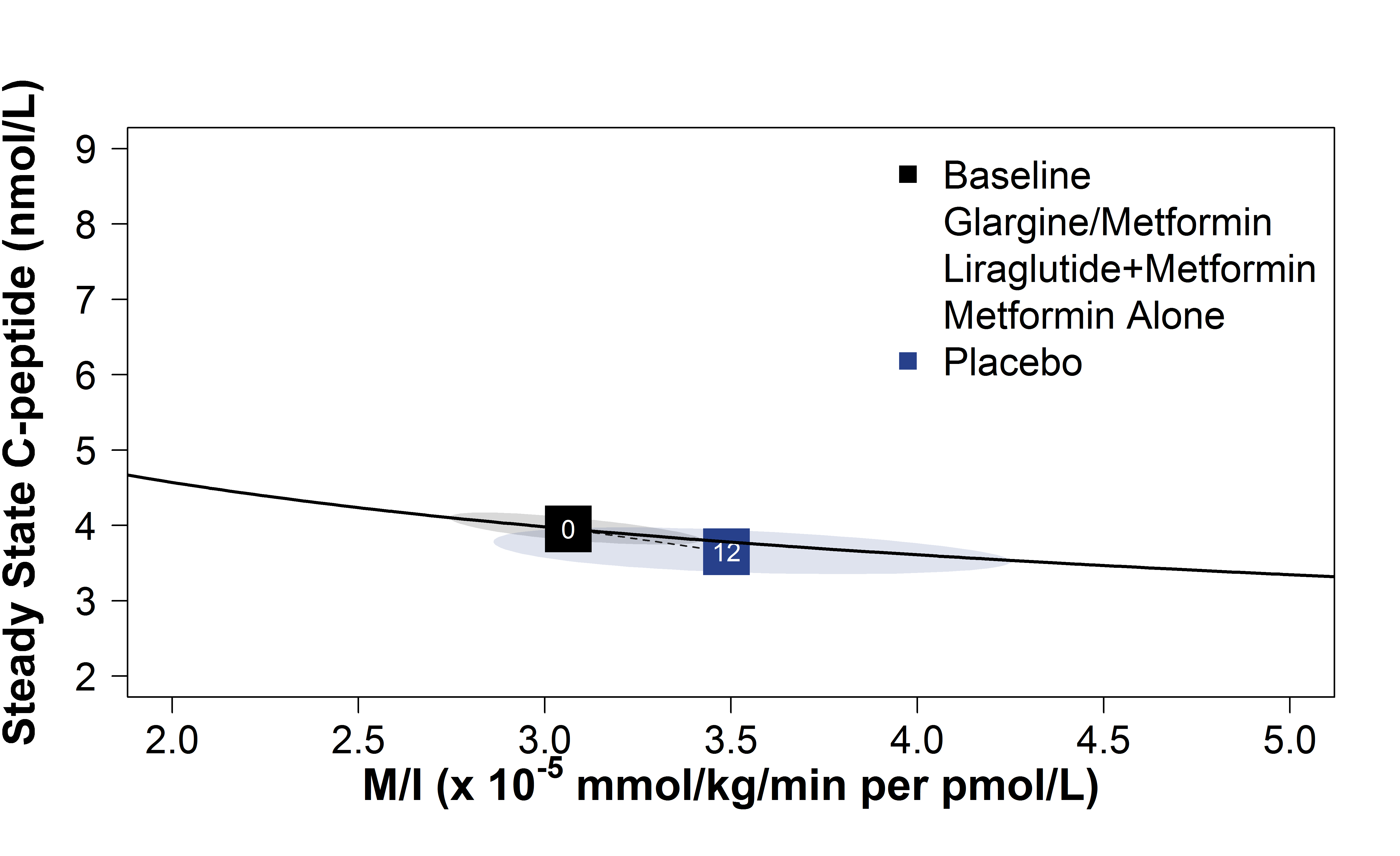 Placebo
The RISE Consortium: Diabetes Care 42(9):1742-1751; 2019
Effects of Study Interventions on β-Cell Function: Steady-State C-peptide
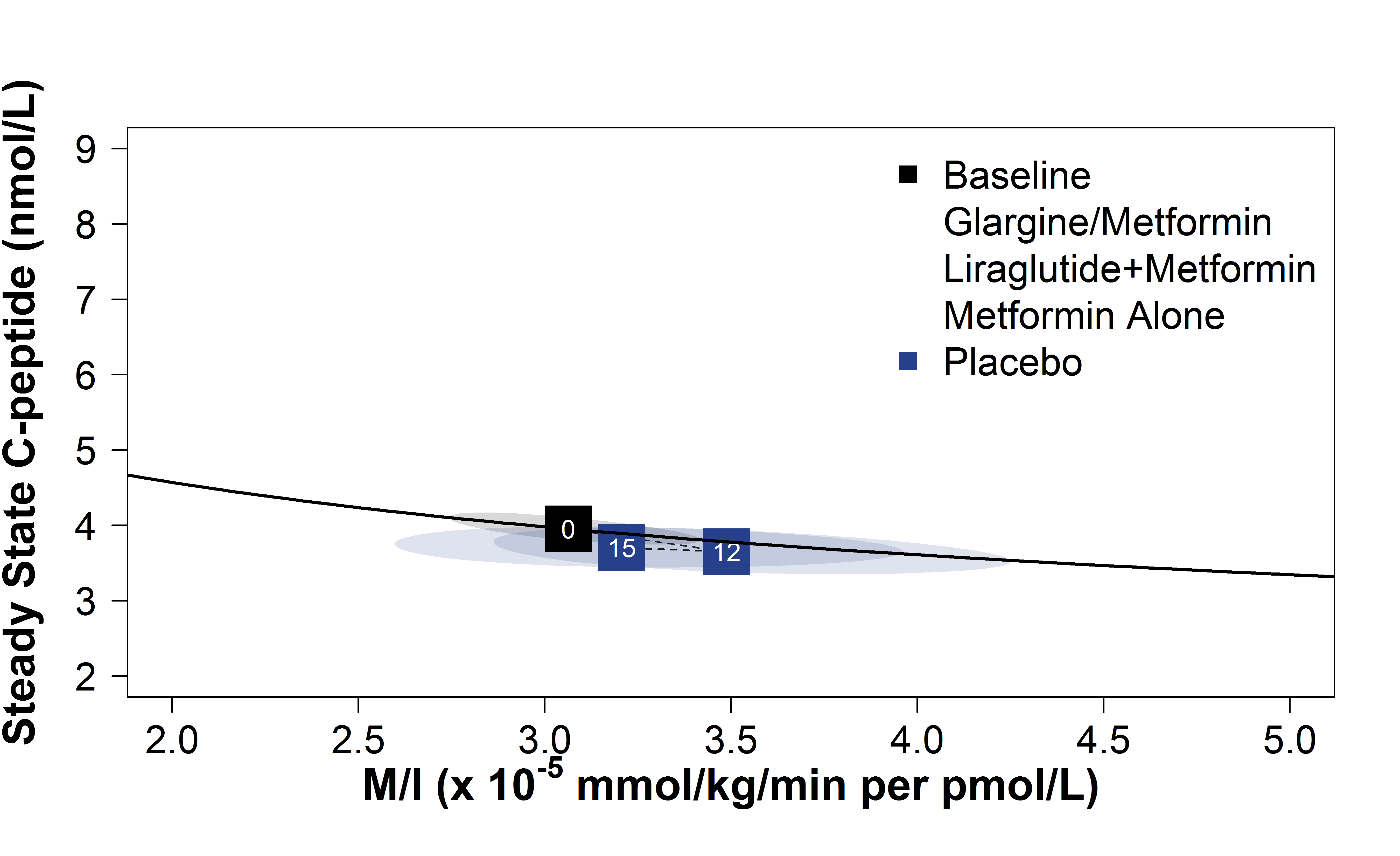 Placebo
The RISE Consortium: Diabetes Care 42(9):1742-1751; 2019
Effects of Study Interventions on β-Cell Function: Steady-State C-peptide
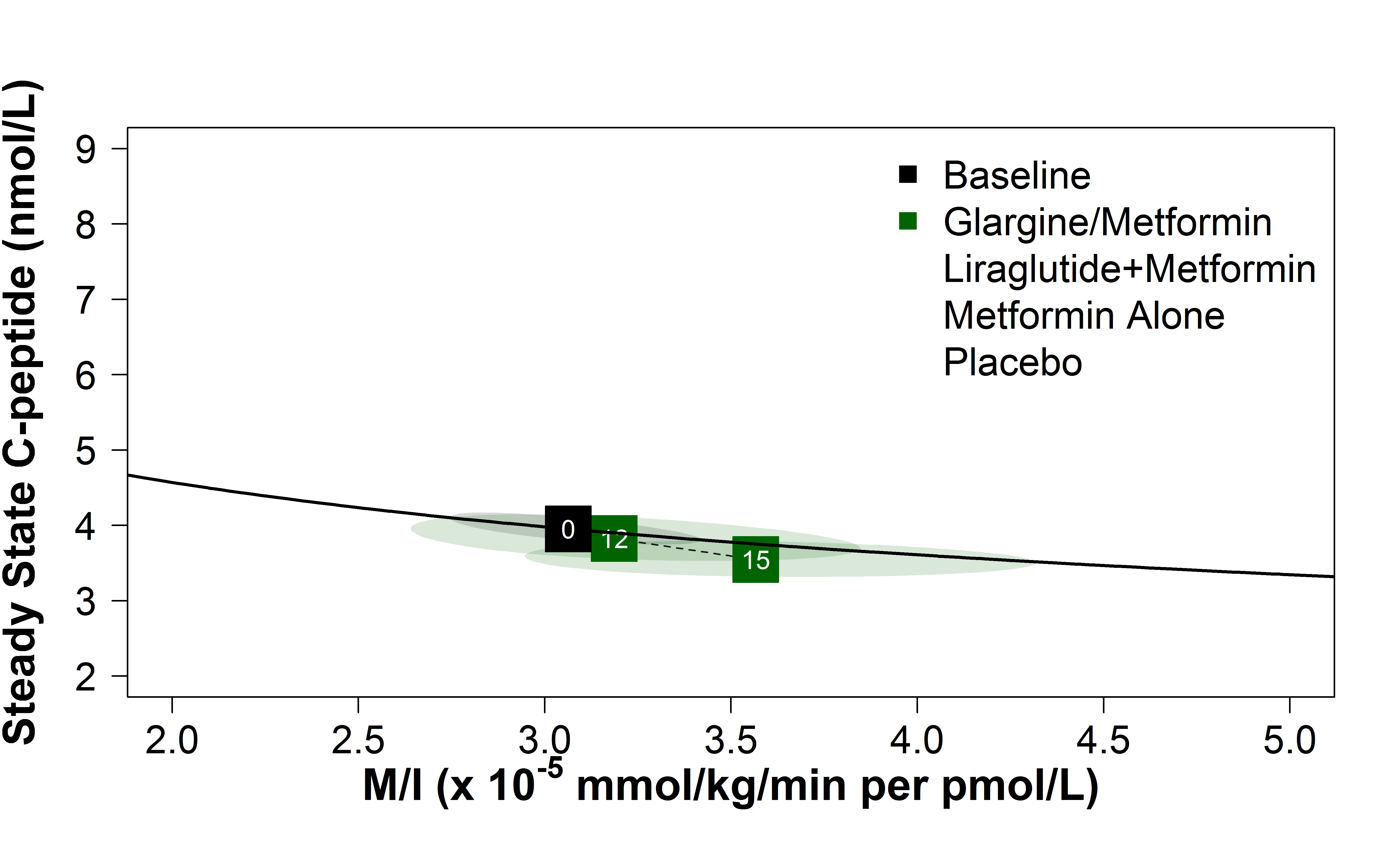 Glargine/Metformin
The RISE Consortium: Diabetes Care 42(9):1742-1751; 2019
Effects of Study Interventions on β-Cell Function: Steady-State C-peptide
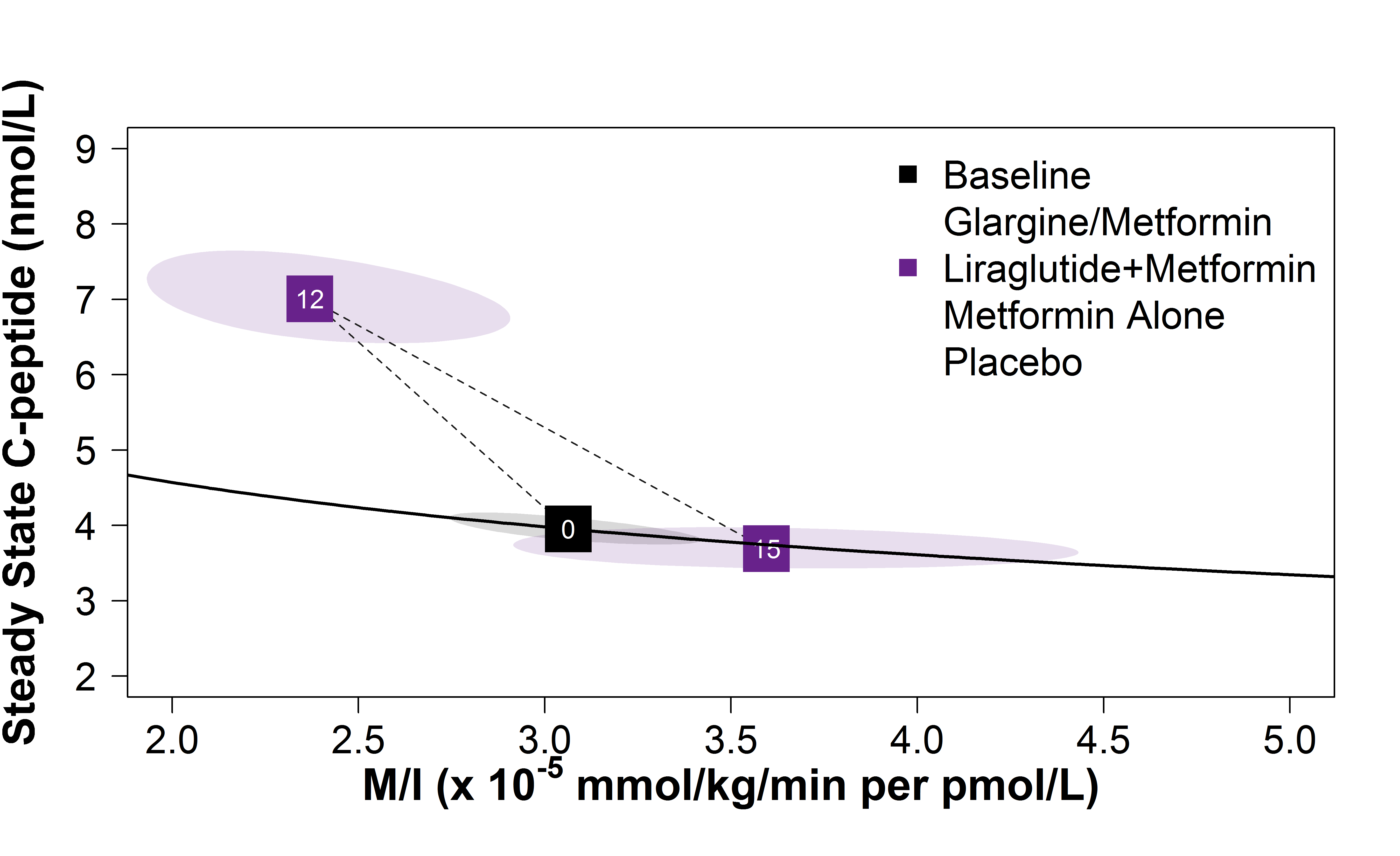 Liraglutide+Metformin
The RISE Consortium: Diabetes Care 42(9):1742-1751; 2019
Effects of Study Interventions on β-Cell Function: Steady-State C-peptide
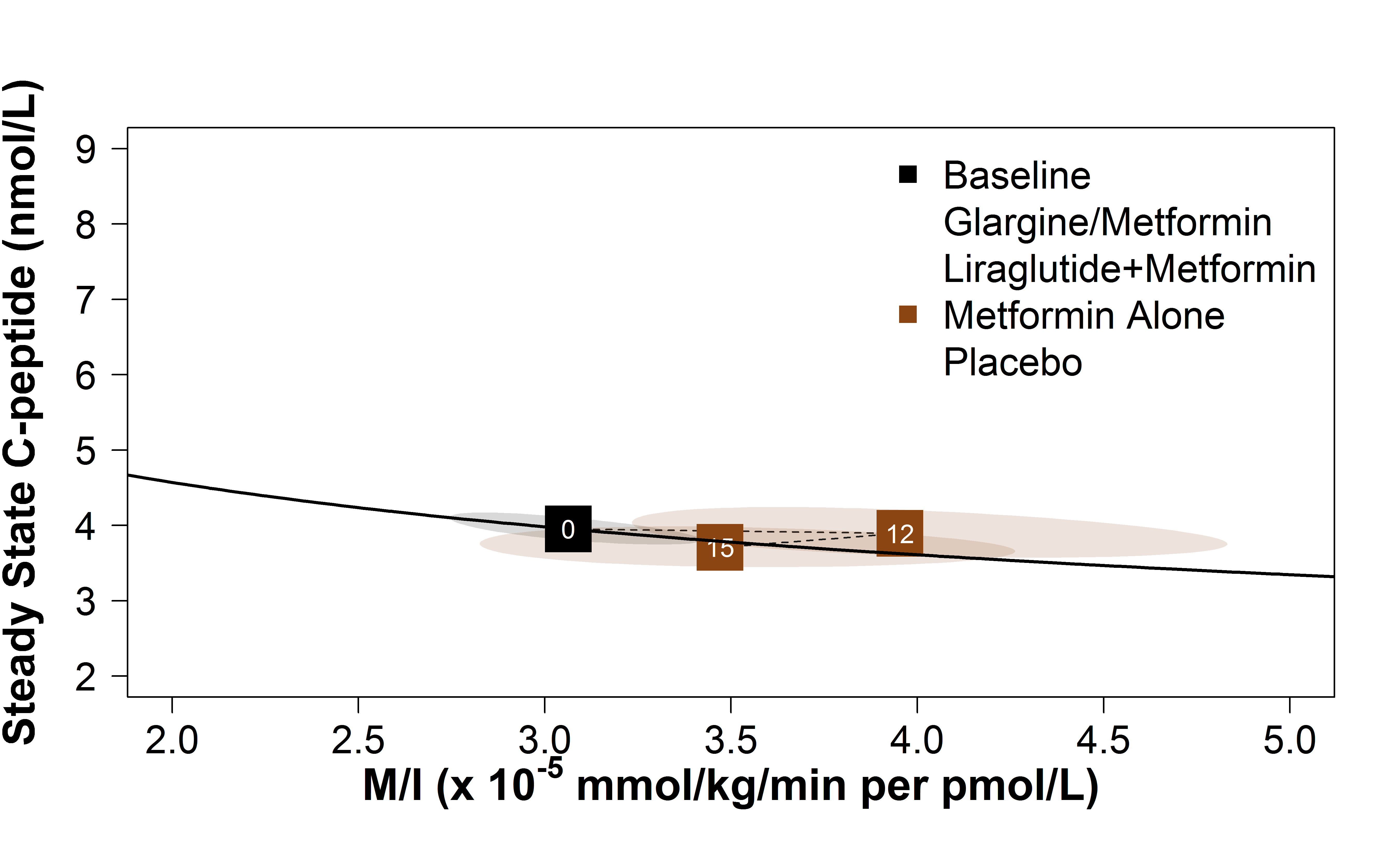 Metformin Alone
The RISE Consortium: Diabetes Care 42(9):1742-1751; 2019
Effects of Study Interventions on β-Cell Function: Steady-State C-peptide
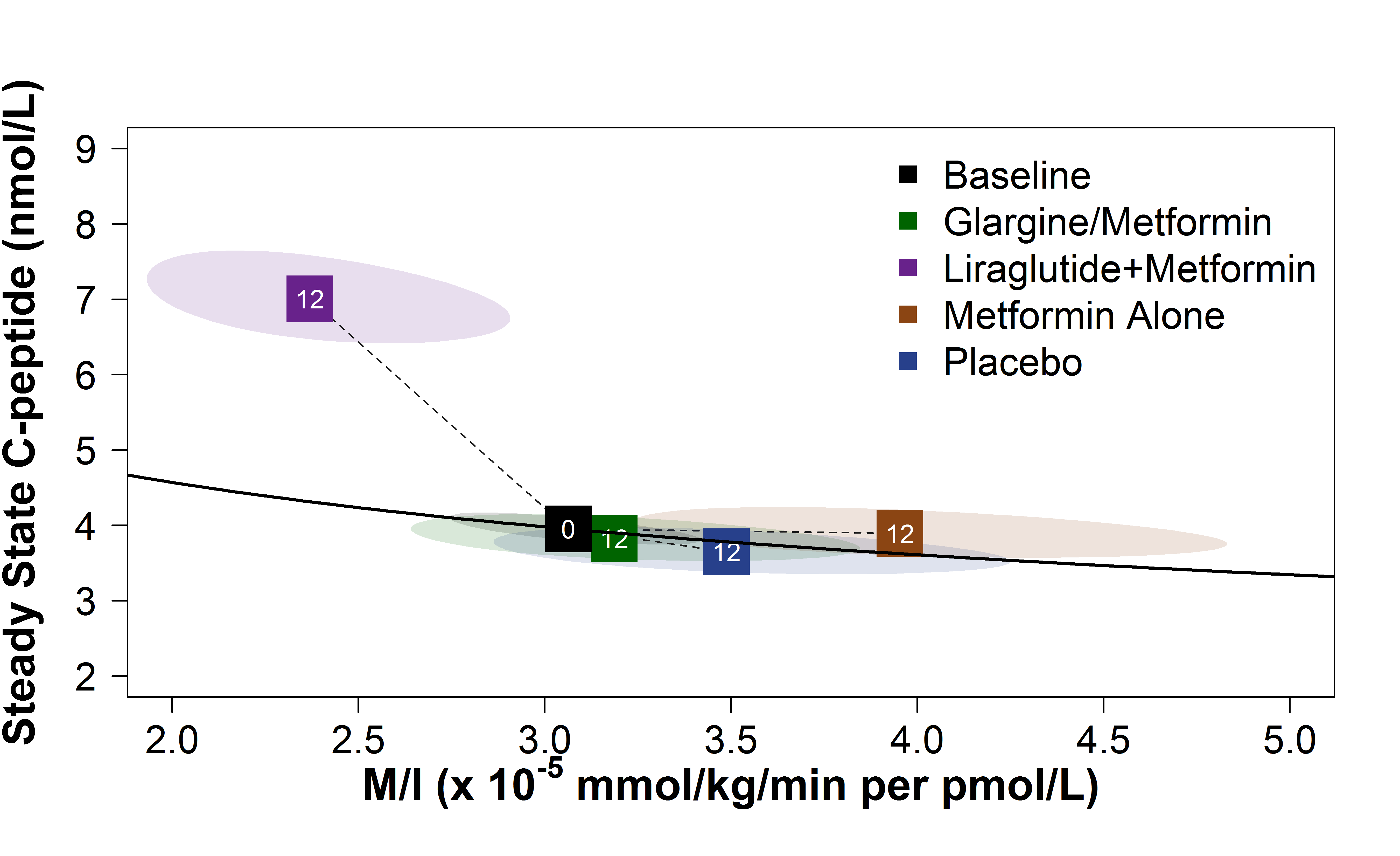 The RISE Consortium: Diabetes Care 42(9):1742-1751; 2019
Effects of Study Interventions on β-Cell Function: Steady-State C-peptide
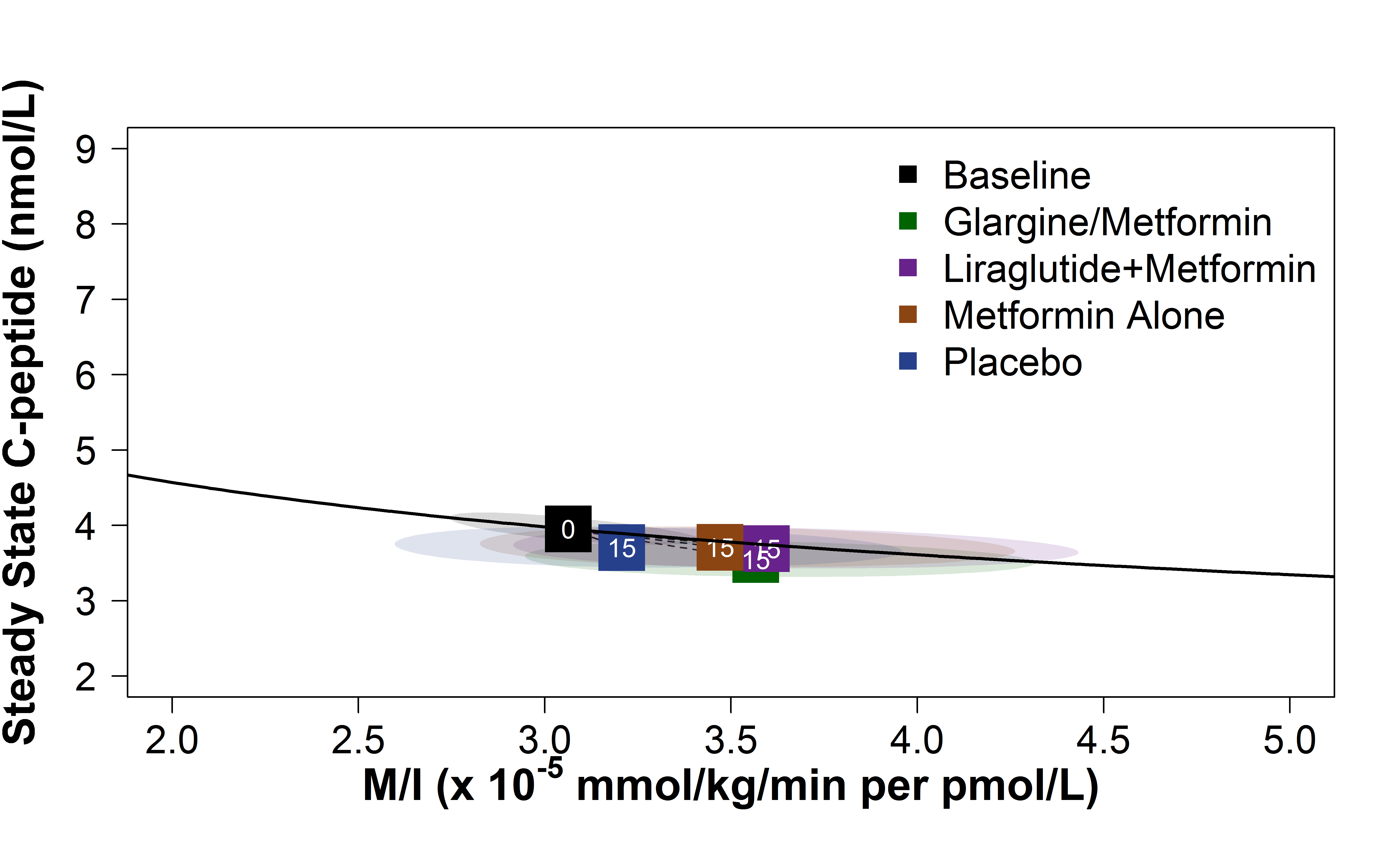 The RISE Consortium: Diabetes Care 42(9):1742-1751; 2019
Effects of Study Interventions on β-Cell Function: Steady-State C-peptide
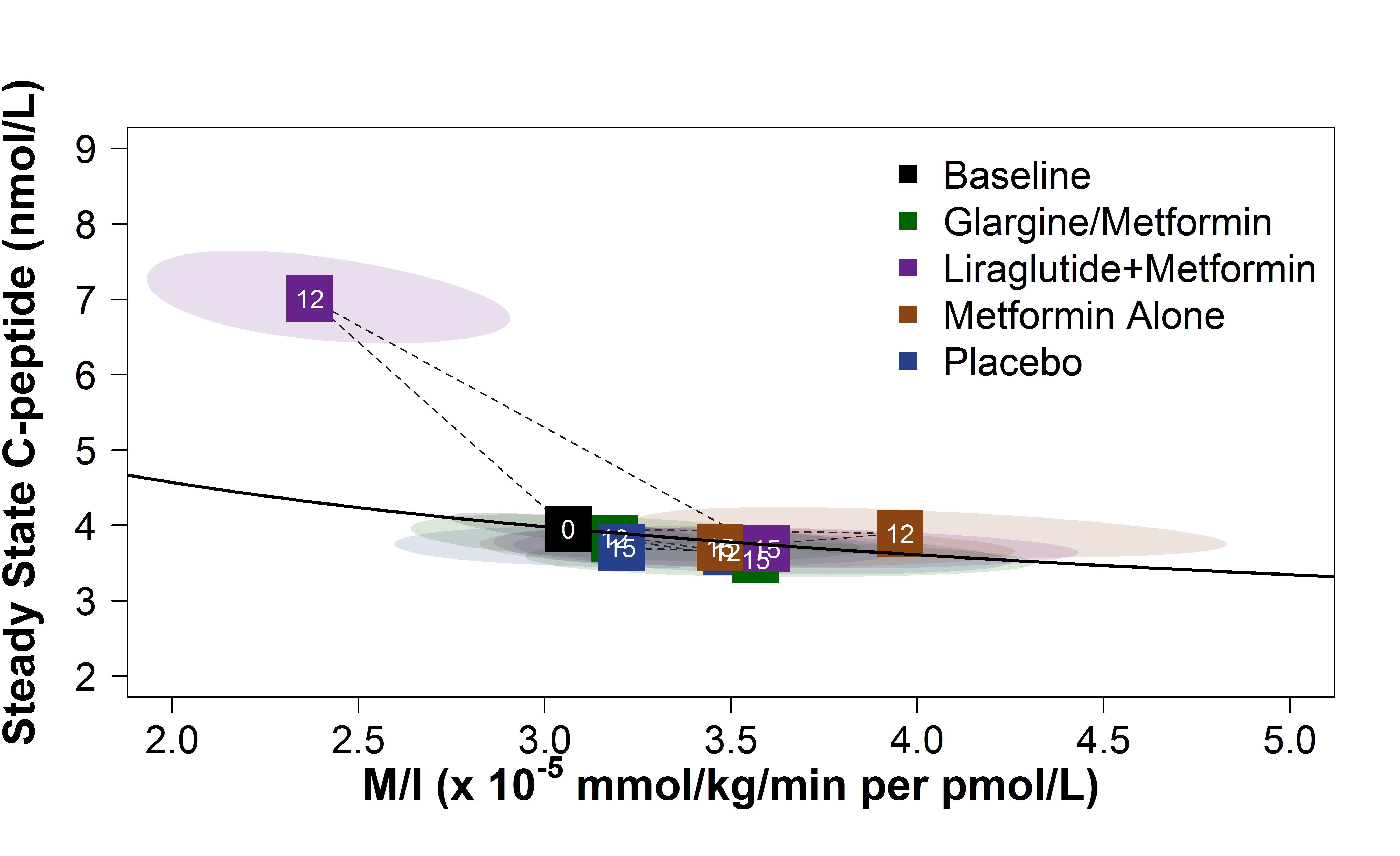 The RISE Consortium: Diabetes Care 42(9):1742-1751; 2019
Effects of Study Interventions on β-Cell Function: ACPRmax
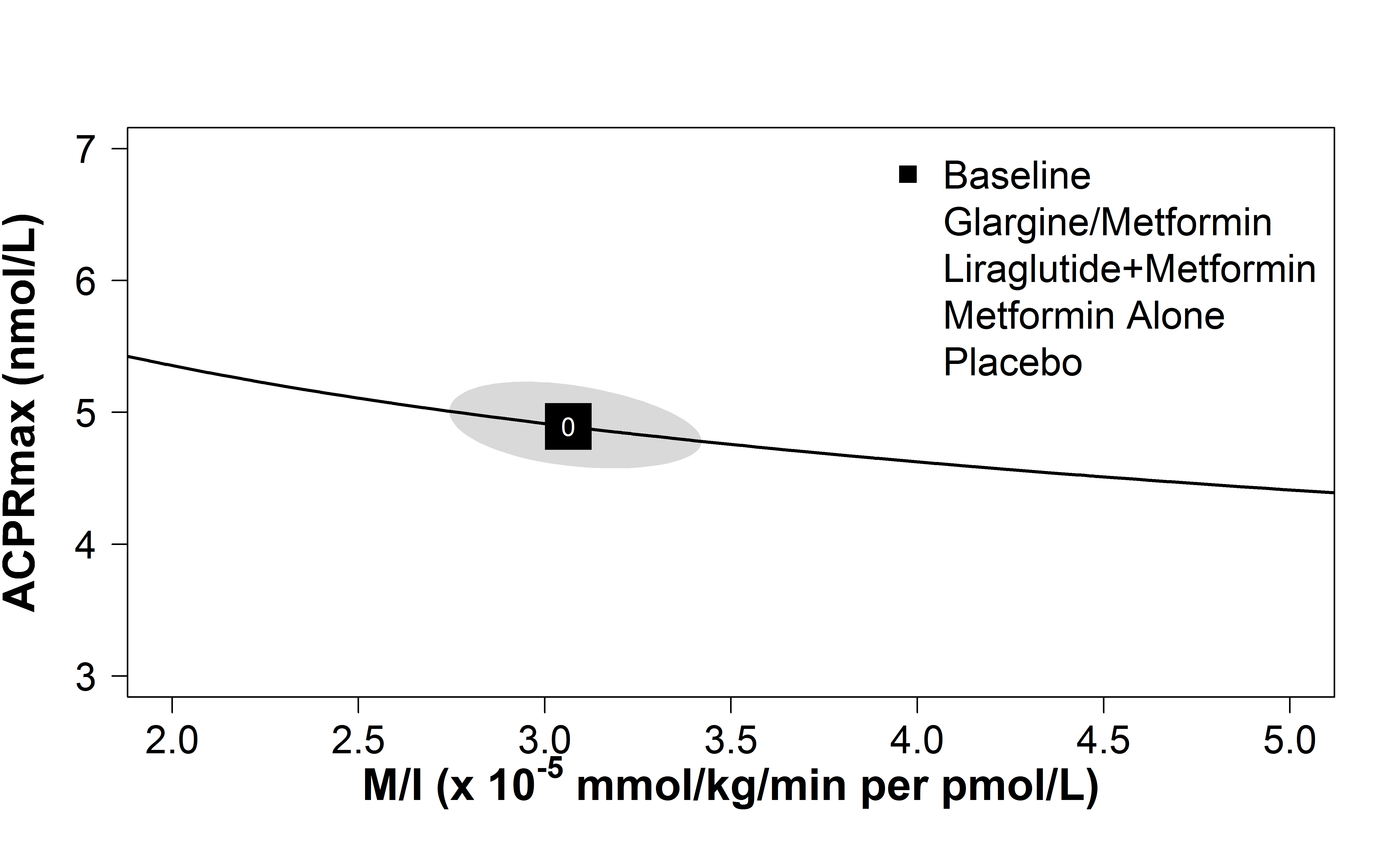 The RISE Consortium: Diabetes Care 42(9):1742-1751; 2019
Effects of Study Interventions on β-Cell Function: ACPRmax
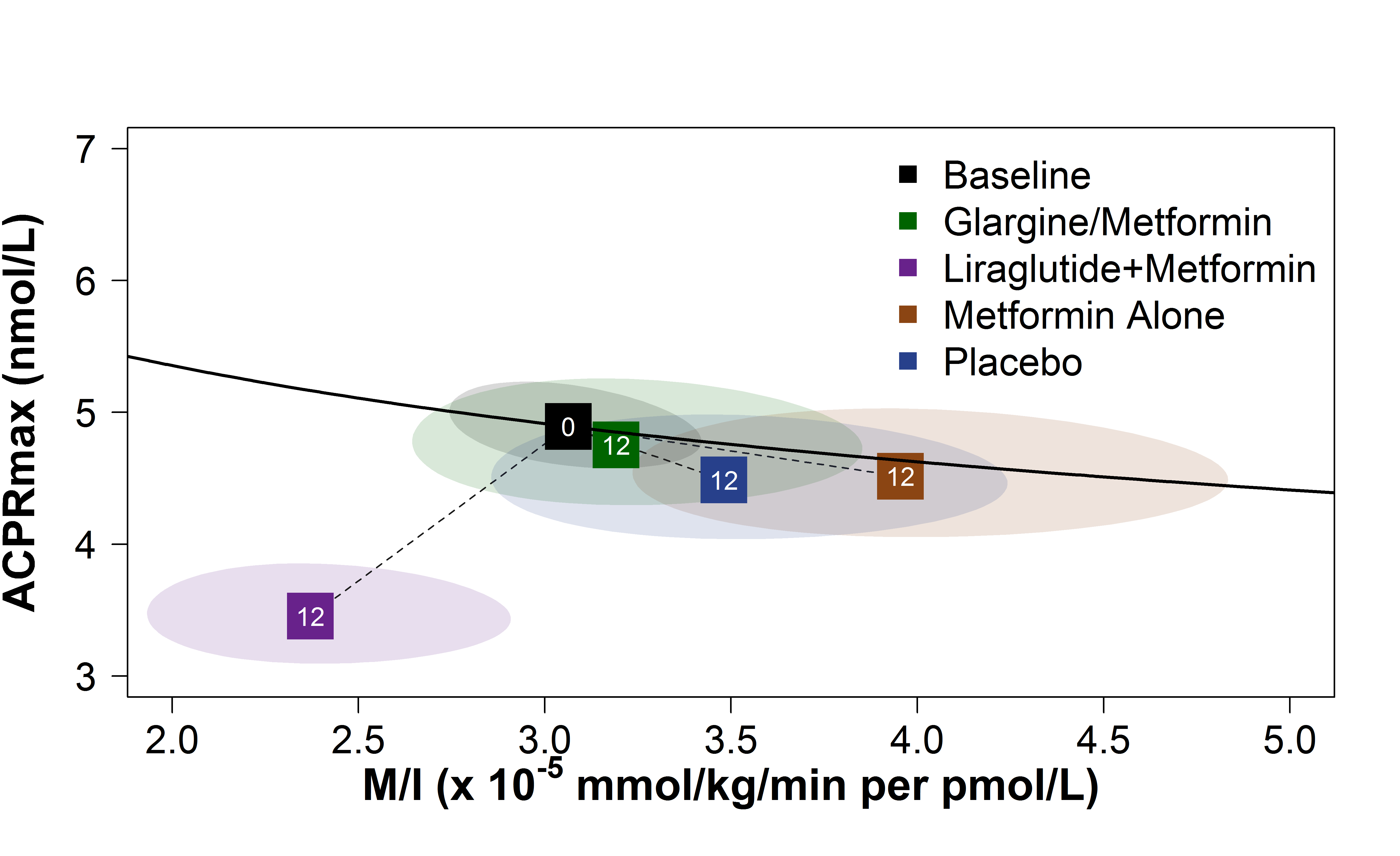 The RISE Consortium: Diabetes Care 42(9):1742-1751; 2019
Effects of Study Interventions on β-Cell Function: ACPRmax
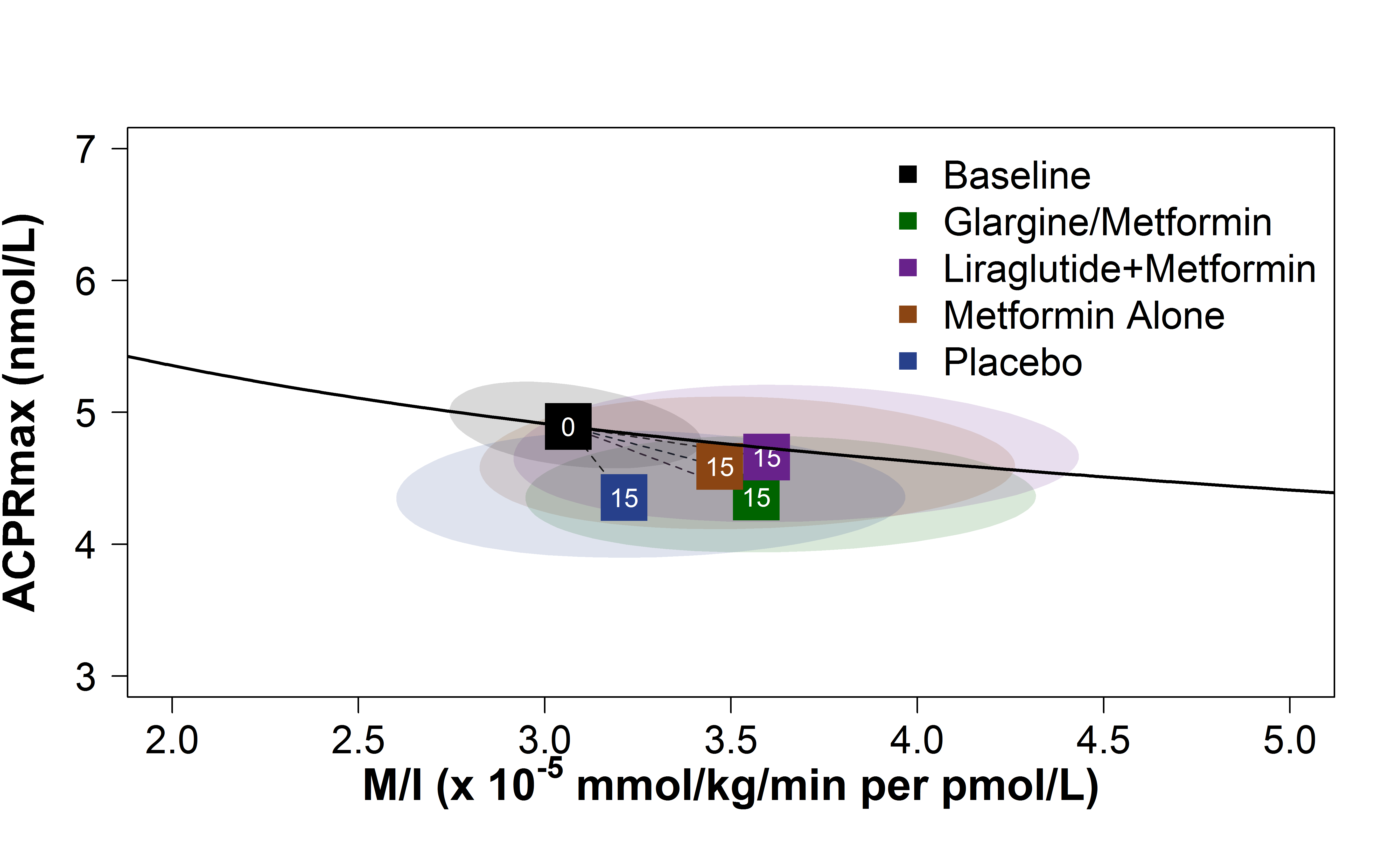 The RISE Consortium: Diabetes Care 42(9):1742-1751; 2019
Effects of Study Interventions on β-Cell Function: ACPRmax
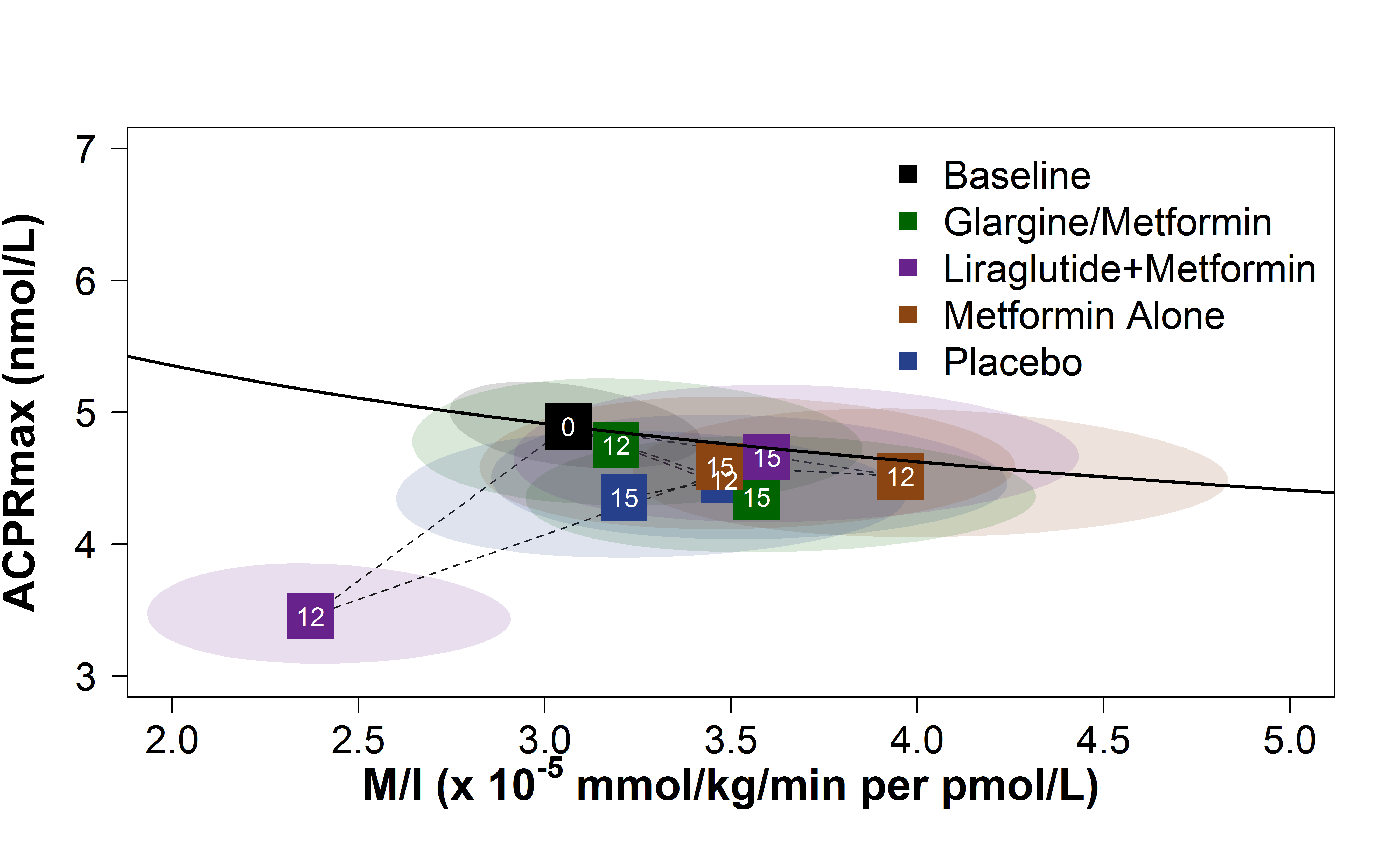 The RISE Consortium: Diabetes Care 42(9):1742-1751; 2019
C-peptide Concentrations during Clamp
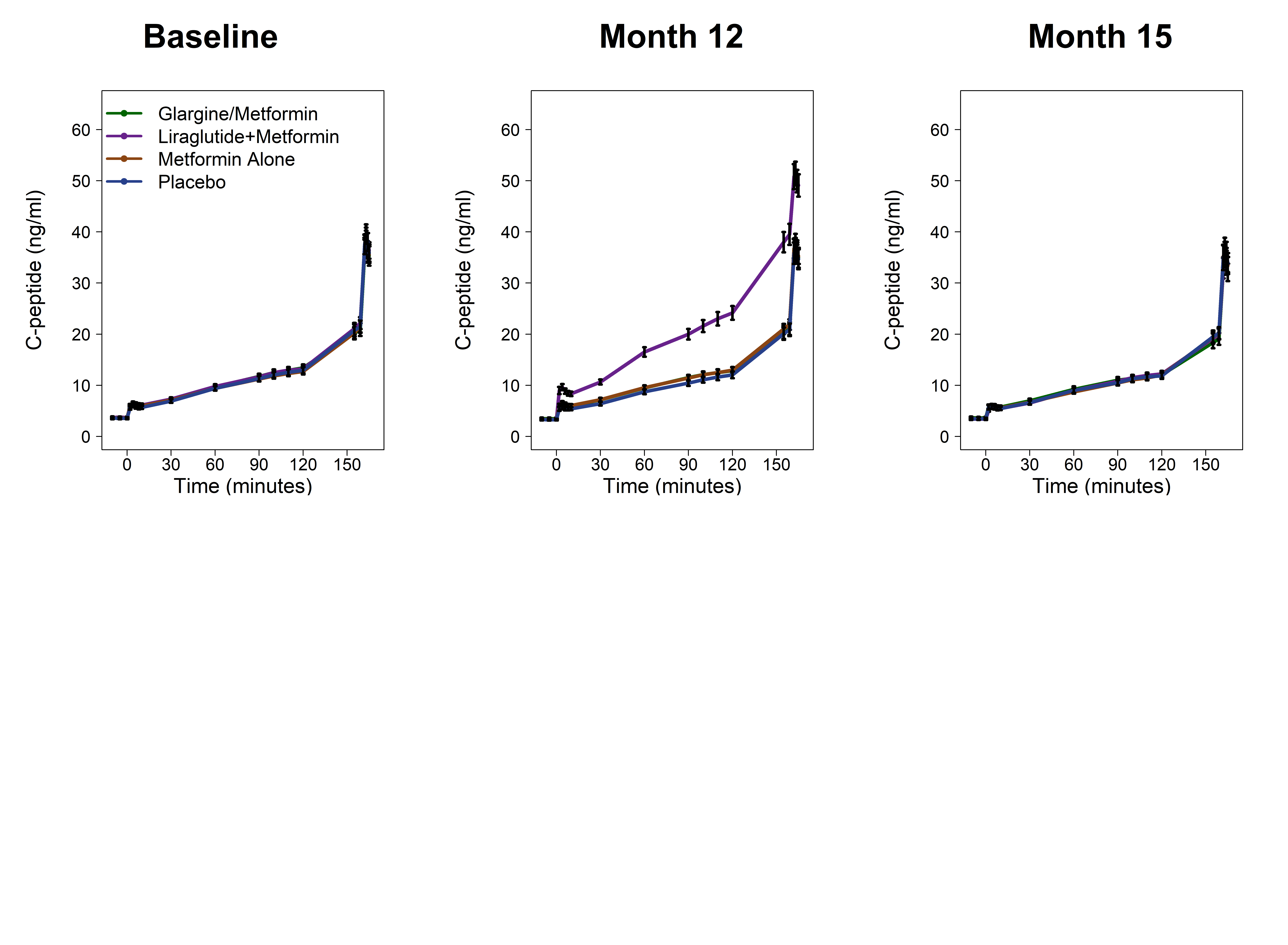 The RISE Consortium: Diabetes Care 42(9):1742-1751; 2019
Effects of Study Interventions on β-Cell Function: ACPRg
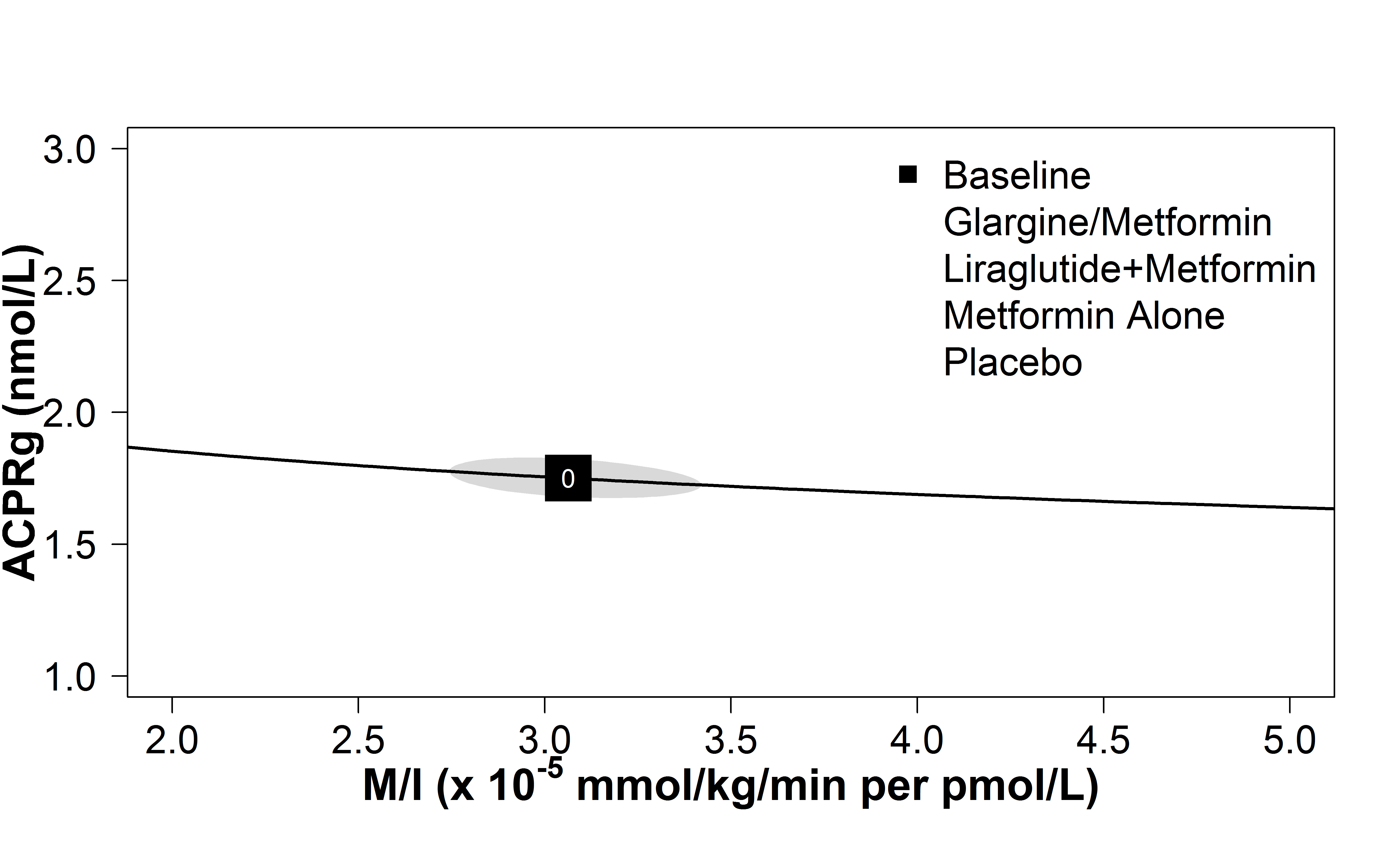 The RISE Consortium: Diabetes Care 42(9):1742-1751; 2019
Effects of Study Interventions on β-Cell Function: ACPRg
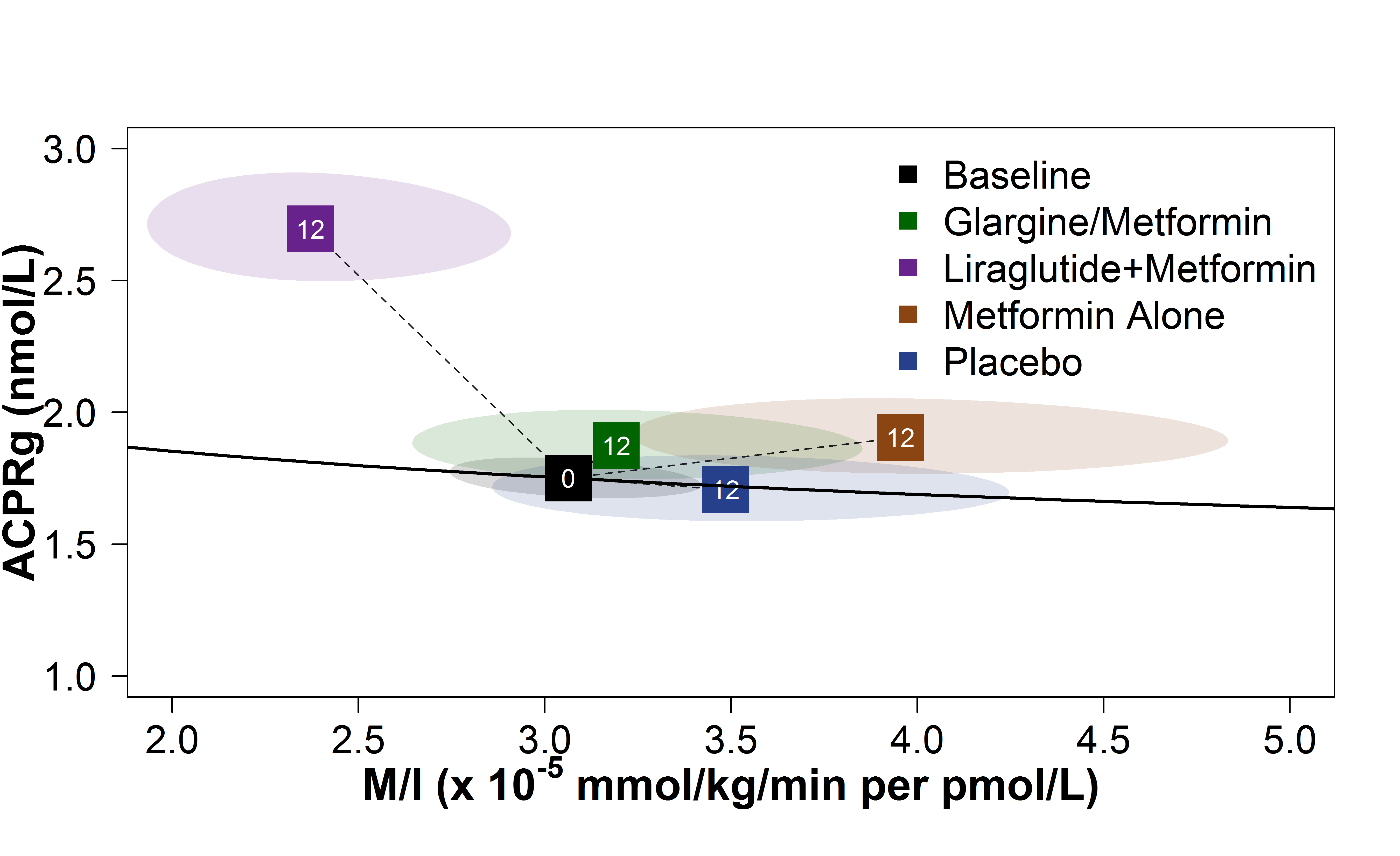 The RISE Consortium: Diabetes Care 42(9):1742-1751; 2019
Effects of Study Interventions on β-Cell Function: ACPRg
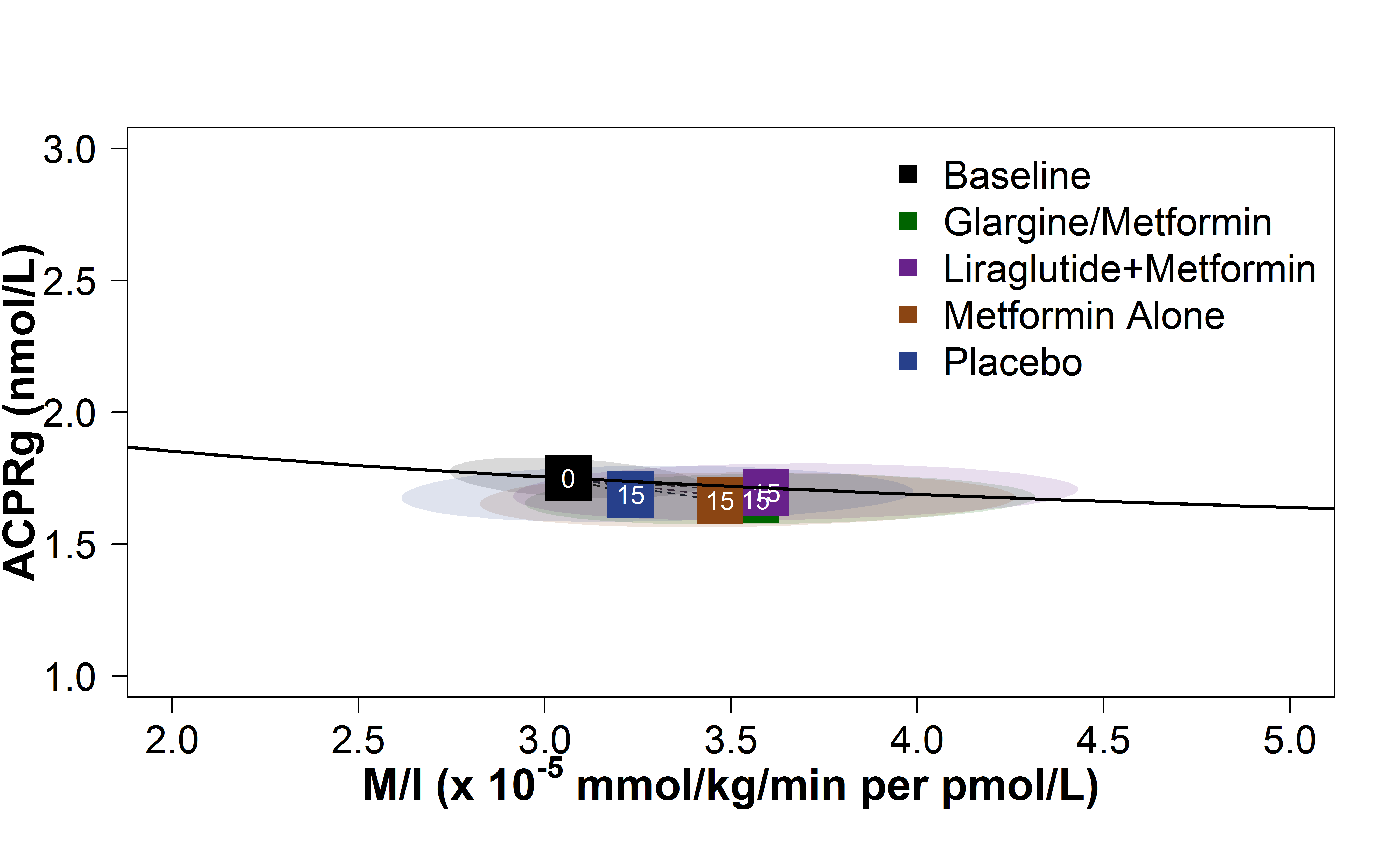 The RISE Consortium: Diabetes Care 42(9):1742-1751; 2019
Effects of Study Interventions on β-Cell Function: ACPRg
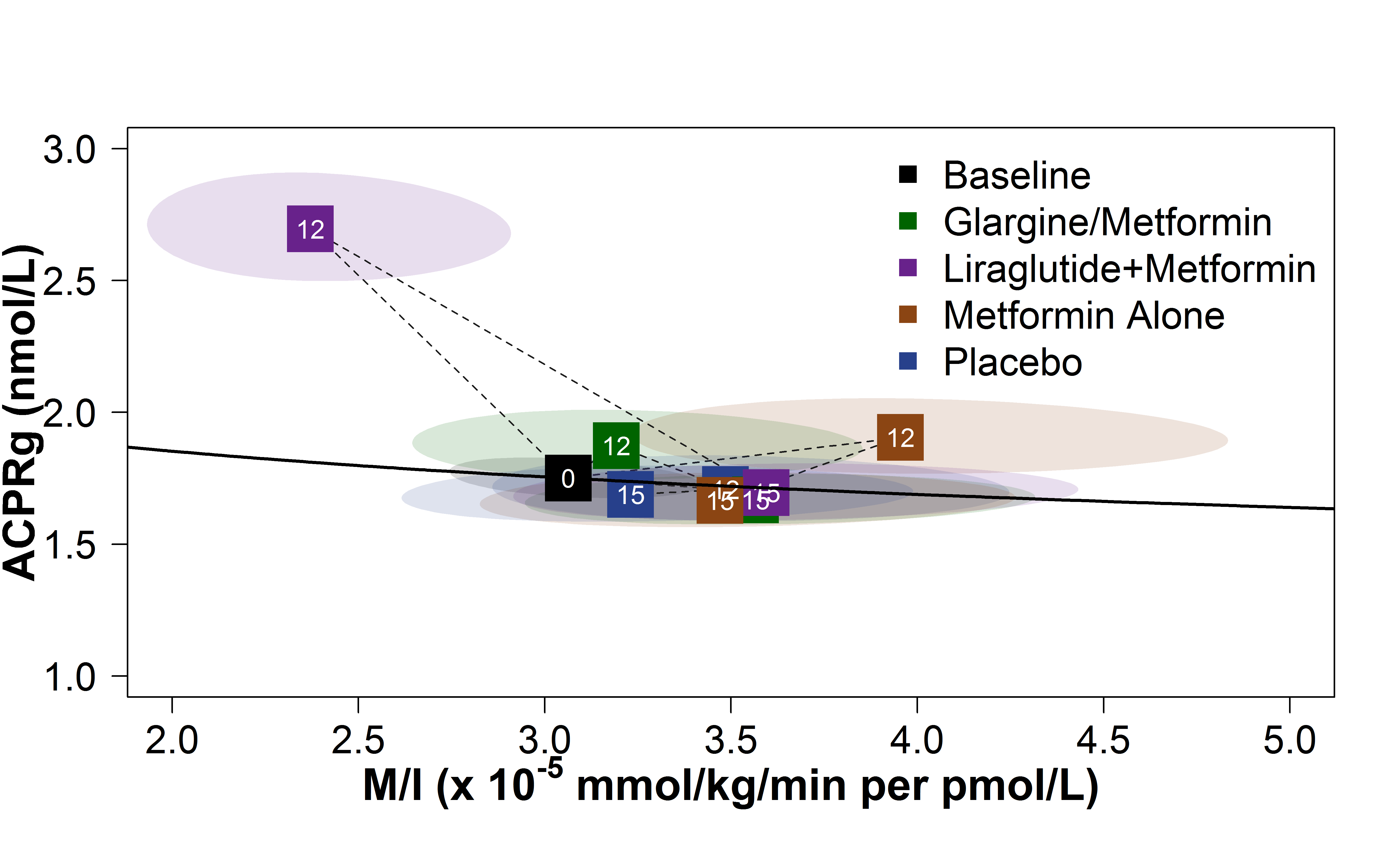 The RISE Consortium: Diabetes Care 42(9):1742-1751; 2019
Participants with IGT at Baseline
Percent with IGT
Glargine/Metformin: 75%
Liraglutide + Metformin: 72%
Metformin Alone: 75%
Placebo: 73%
The findings in participants with IGT did not differ from the whole cohort.
Summary
After 12 months of treatment, first and second phase C-peptide responses improved in all three active treatment groups, with greatest effects in the Liraglutide + Metformin group.
After 12 months of treatment, the arginine-stimulated C-peptide response at maximal glycemic potentiation (ACPRmax) was reduced in the Liraglutide + Metformin group.
Three months after treatment withdrawal there were no sustained improvements in -cell function in any treatment group.
Adult Medication Study

Secondary Outcomes
Body Mass Index Over Time
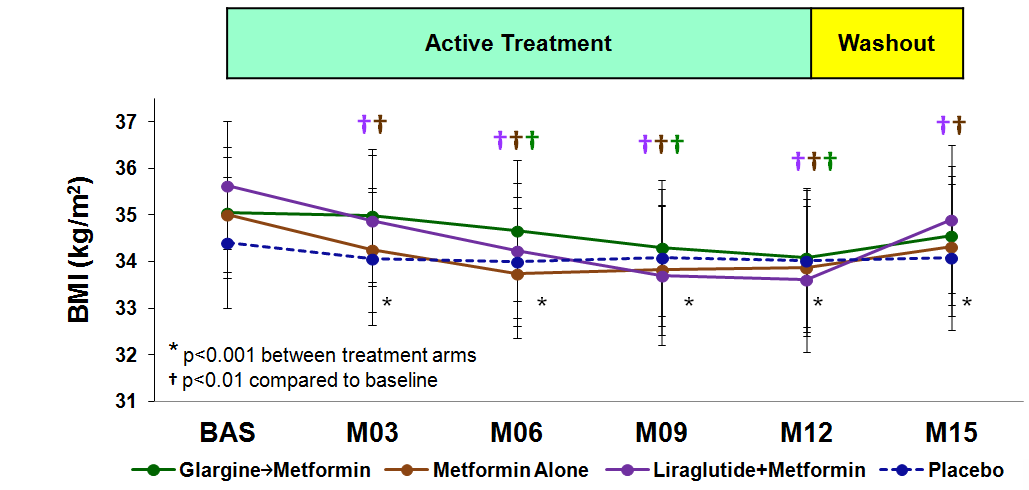 The RISE Consortium: Diabetes Care 42(9):1742-1751; 2019
HbA1c Over Time
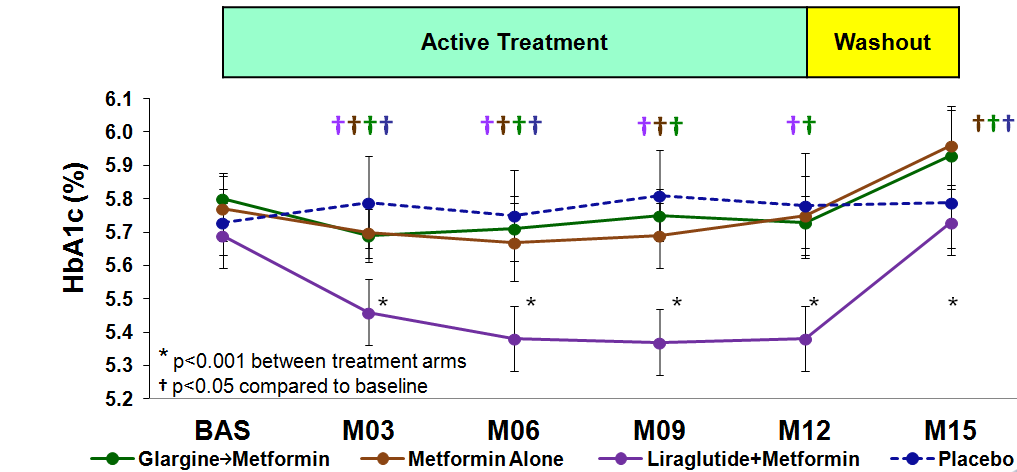 The RISE Consortium: Diabetes Care 42(9):1742-1751; 2019
Serious and Targeted Adverse Events
[Speaker Notes: SAEs as expected, a blinded adjudication committee determined that none were deemed related to the interventions
Gi symptoms highest in the lira+metformin group and also in the met alone and glar-met groups
Few reports of low blood sugar or of significant diabetes symptoms]
Summary
BMI decreased during the active intervention but reverted toward baseline during the washout period.
HbA1c decreased during the active intervention, with the largest decrease in the Liraglutide + Metformin group.
No intervention had a sustained effect on HbA1c. In the Glargine followed by Metformin and Metformin Alone groups, HbA1c at 15 months was greater than baseline.
Adult Medication Study Conclusions
In adults with IGT or recently diagnosed type 2 diabetes, interventions that improved β-cell function during active treatment failed to produce persistent benefits after treatment withdrawal. 
These observations suggest that continued intervention may be required to alter the progressive loss of β-cell function in IGT or early type 2 diabetes.
RISE Medication Studies

Adult vs. Youth Comparisons
Incidence of Type 2 Diabetes in Youth in the USA
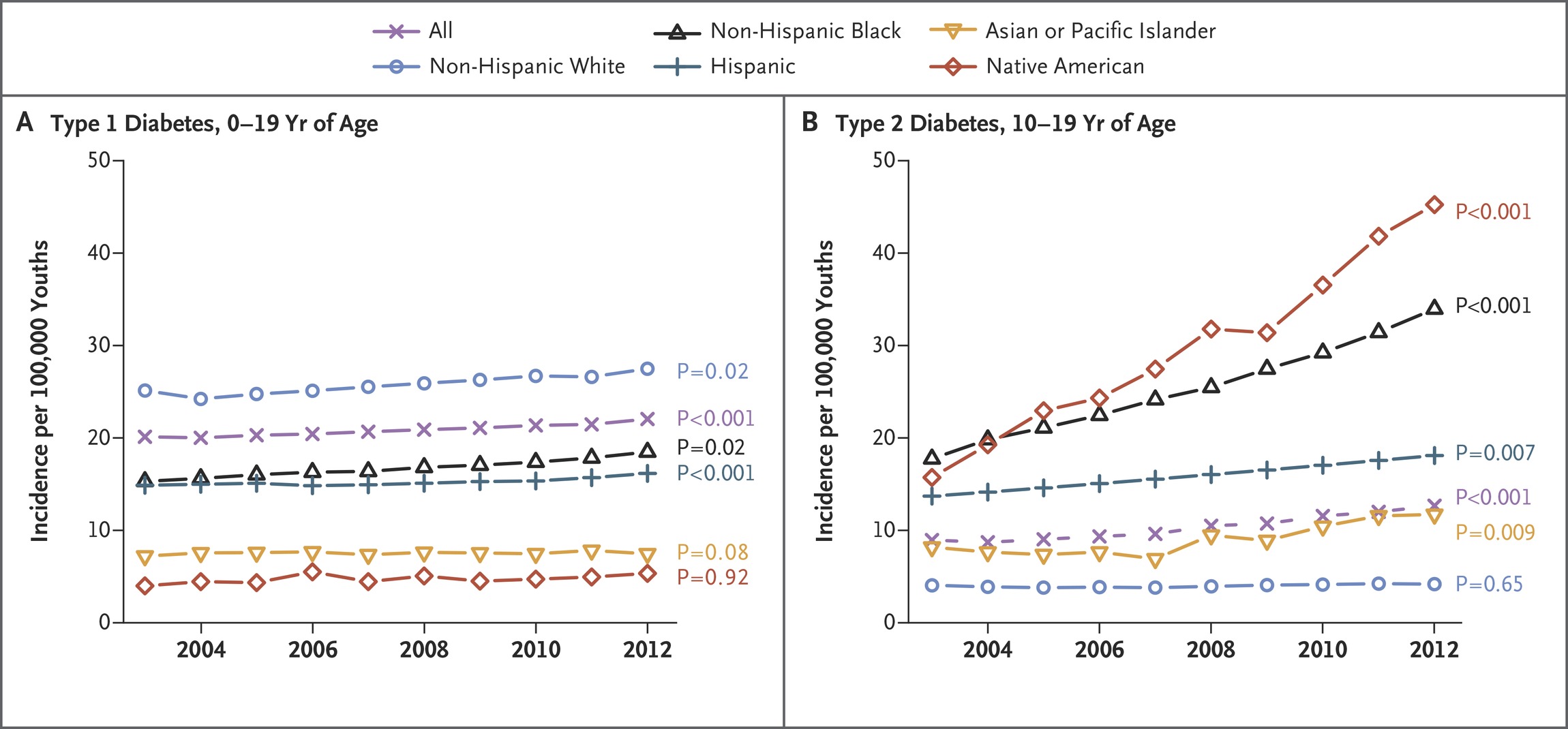 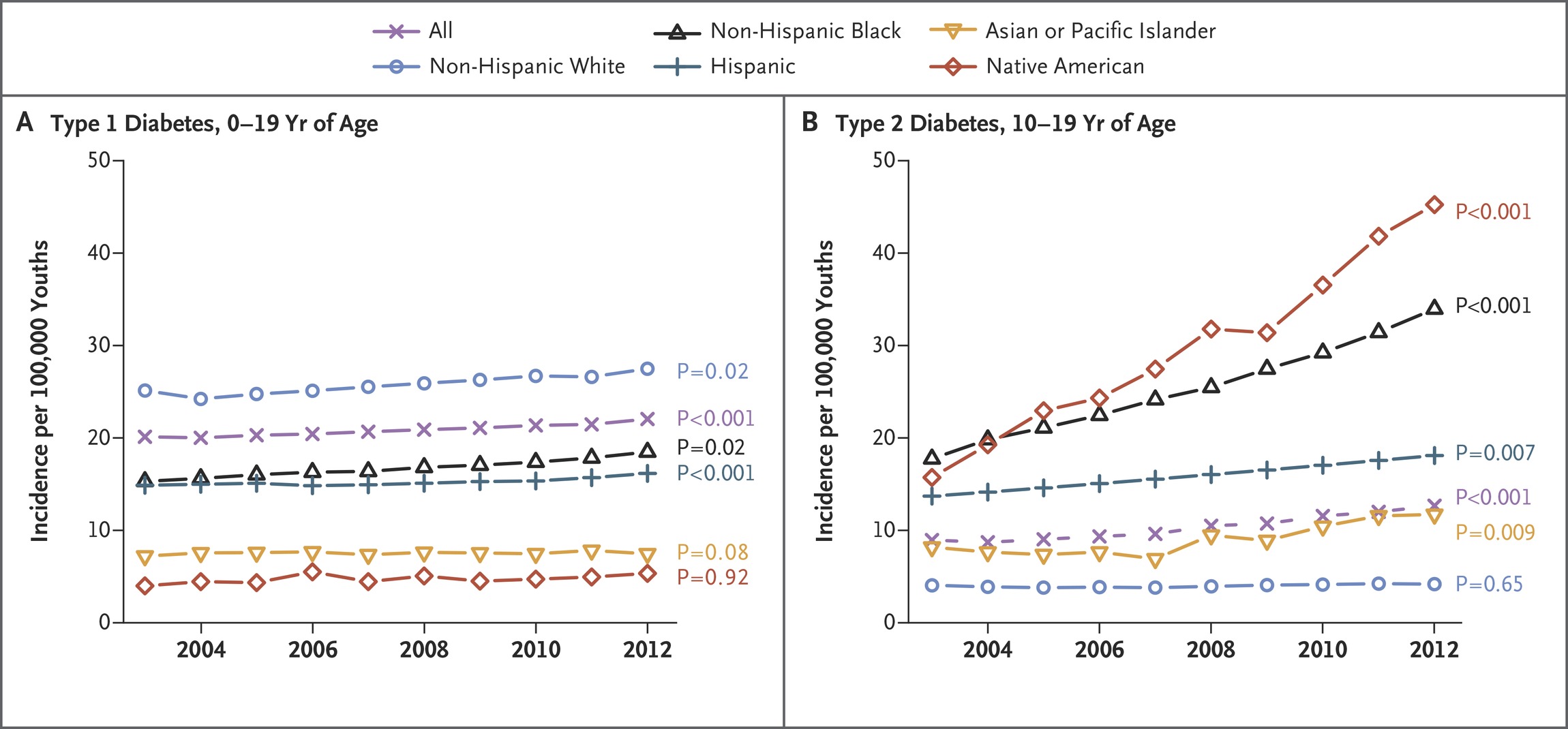 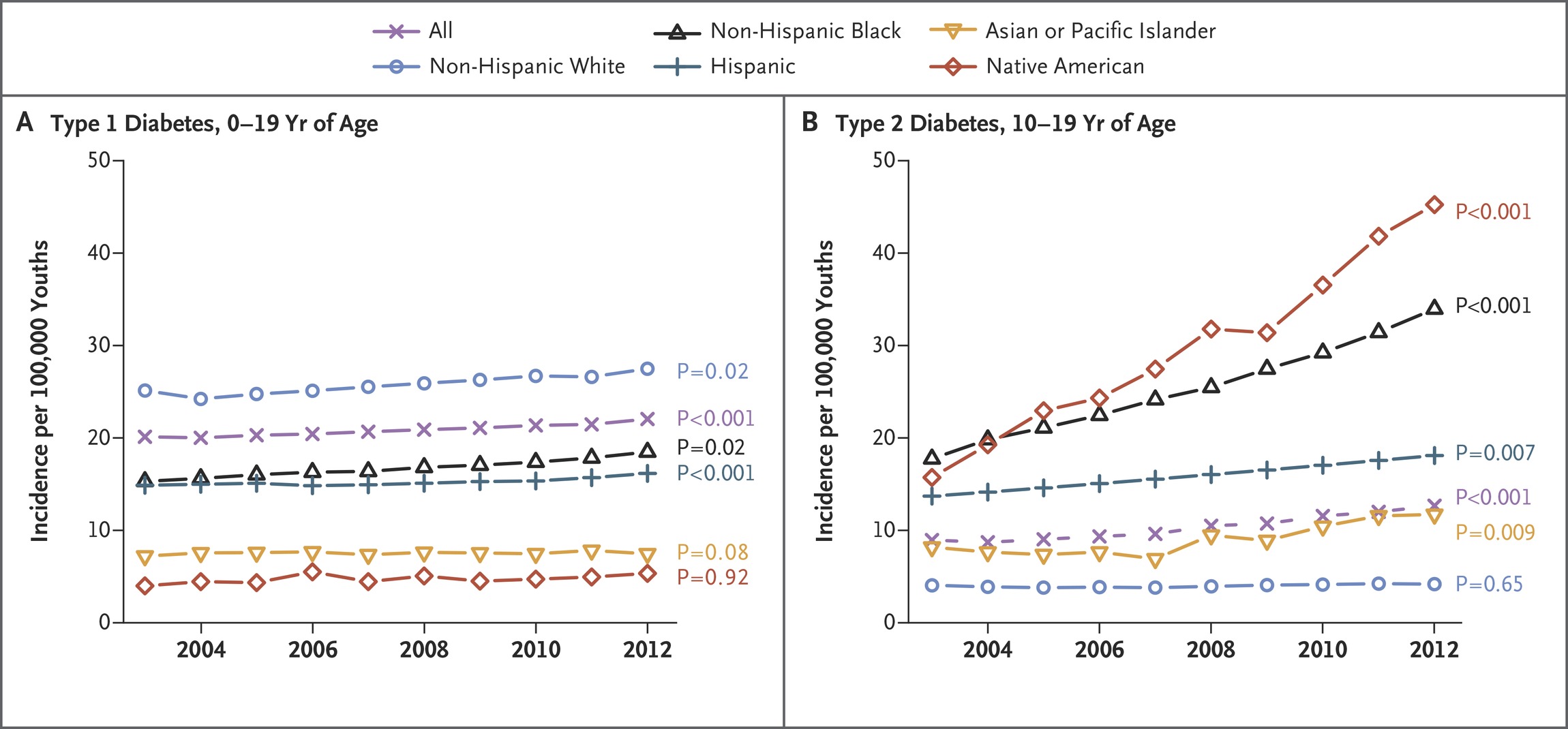 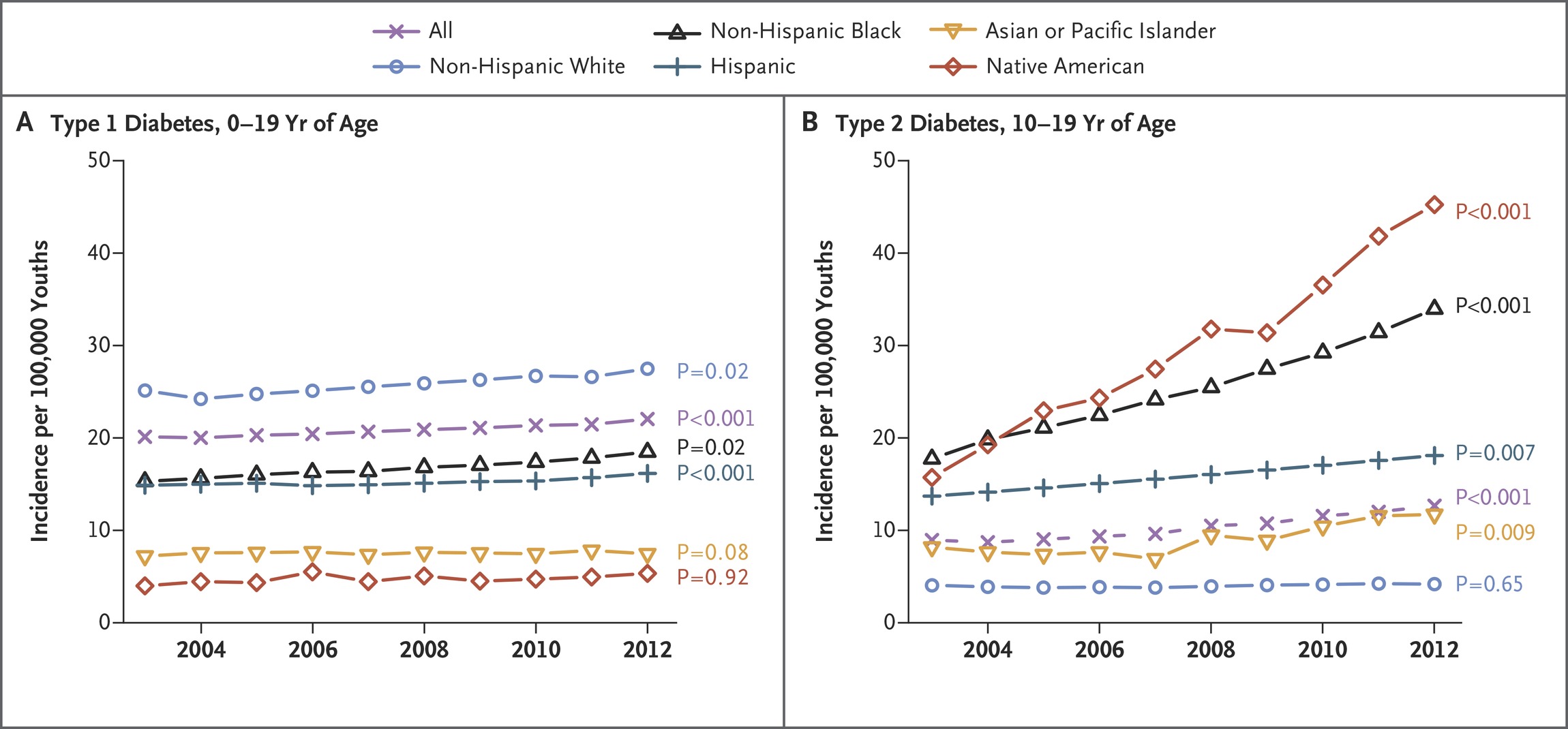 Mayer-Davis EJ et al: N Engl J Med 376:1419-1429; 2017
[Speaker Notes: Figure 2. Kaplan–Meier Estimates of the Cumulative Incidence of Monotherapy Failure at 5 Years. Treatment was considered to have failed if a patient had a confirmed or adjudicated level of fasting plasma glucose of more than 180 mg per deciliter. Risk reduction is listed for comparisons of pairwise groups from a baseline covariate-adjusted Cox proportional-hazards model. Gray's estimates of cumulative incidence adjusted for all deaths were smaller than Kaplan–Meier estimates of treatment failure: 10% in the rosiglitazone group, 15% in the metformin group, and 25% in the glyburide group. I bars indicate 95% CIs.]
Interventions for Adult and Youth Medication Arms
RISE Consortium: Diabetes Care 37:780-788; 2014
[Speaker Notes: 5/14]
Interventions for Adult and Youth Medication Arms
RISE Consortium: Diabetes Care 37:780-788; 2014
[Speaker Notes: 5/14]
Interventions for Adult and Youth Medication Arms
RISE Consortium: Diabetes Care 37:780-788; 2014
[Speaker Notes: 5/14]
Baseline Youth vs. Adults
* p<0.001 for treatment group difference
The RISE Consortium: Diabetes 68(8):1670-1680; 2019
Insulin Doses and Corresponding Fasting Glucose Values: Youth vs. Adults
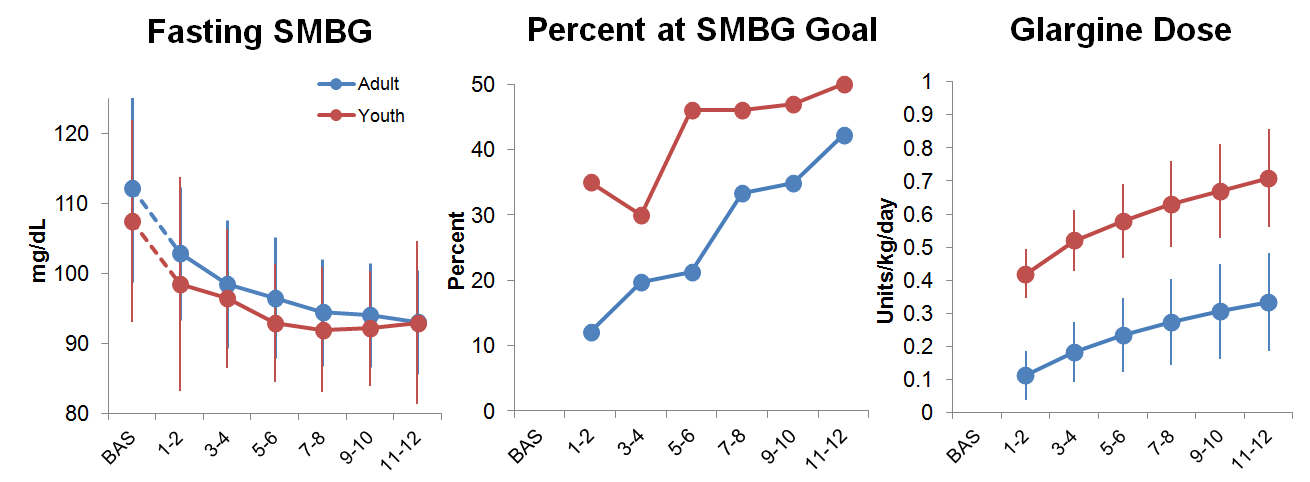 Weeks
Weeks
Weeks
BMI Change from Baseline
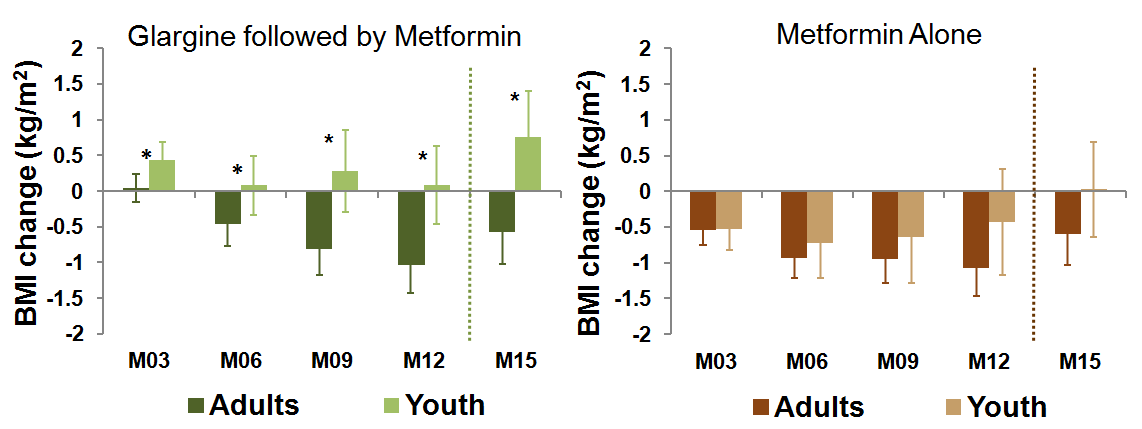 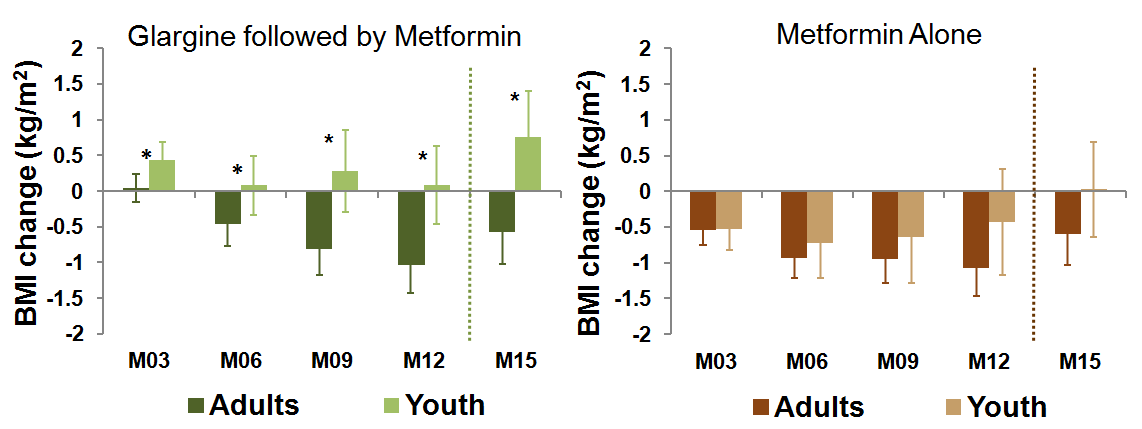 The RISE Consortium: Diabetes 68(8):1670-1680; 2019
HbA1c Change from Baseline
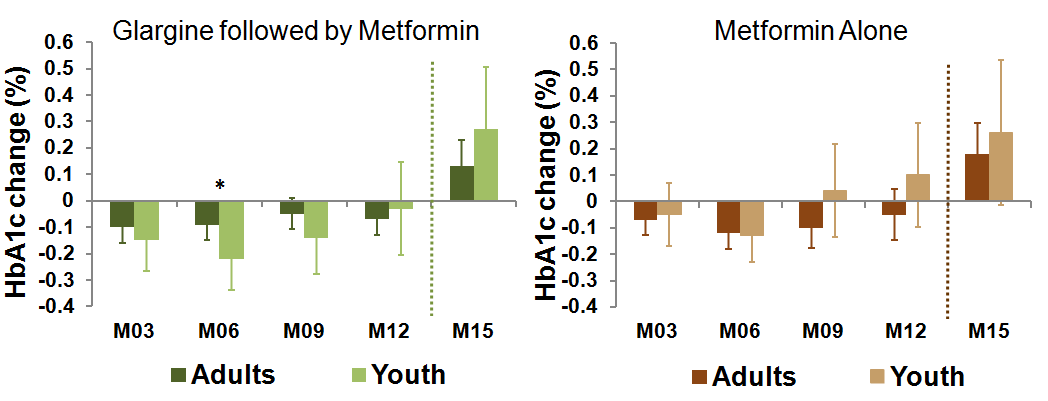 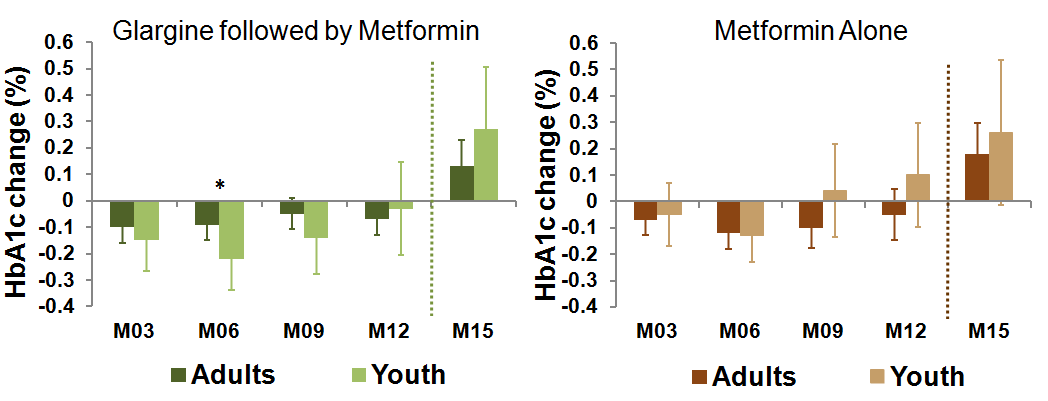 The RISE Consortium: Diabetes 68(8):1670-1680; 2019
Glucose Concentrations during ClampYouth vs. Adults
Baseline
Month 12
Month 15
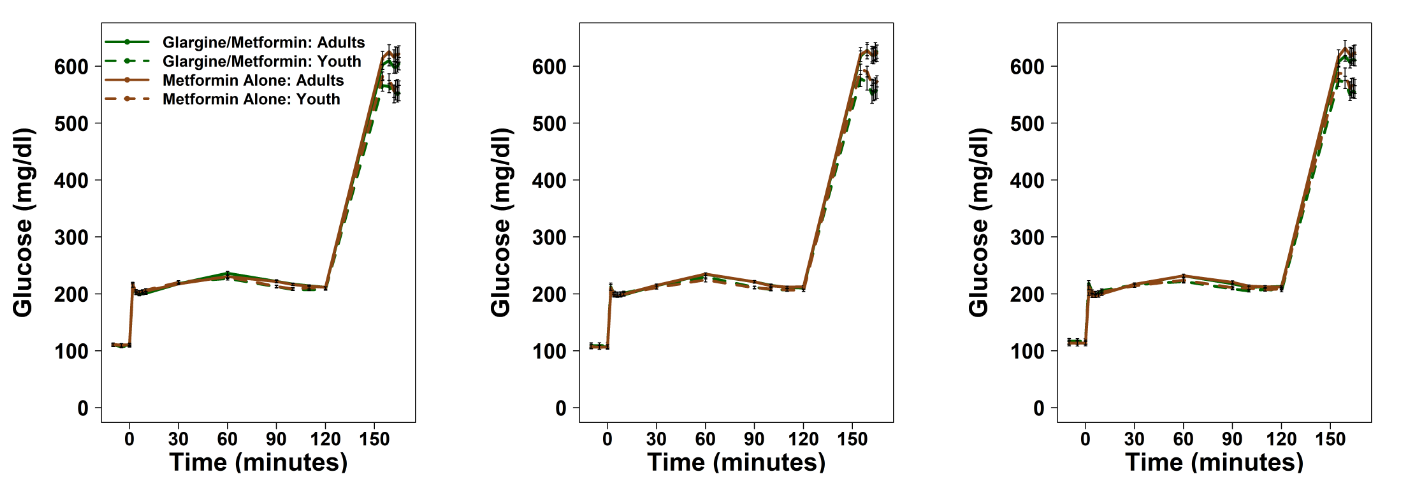 The RISE Consortium: Diabetes 68(8):1670-1680; 2019
C-peptide Concentrations during ClampYouth vs. Adults
Baseline
Month 12
Month 15
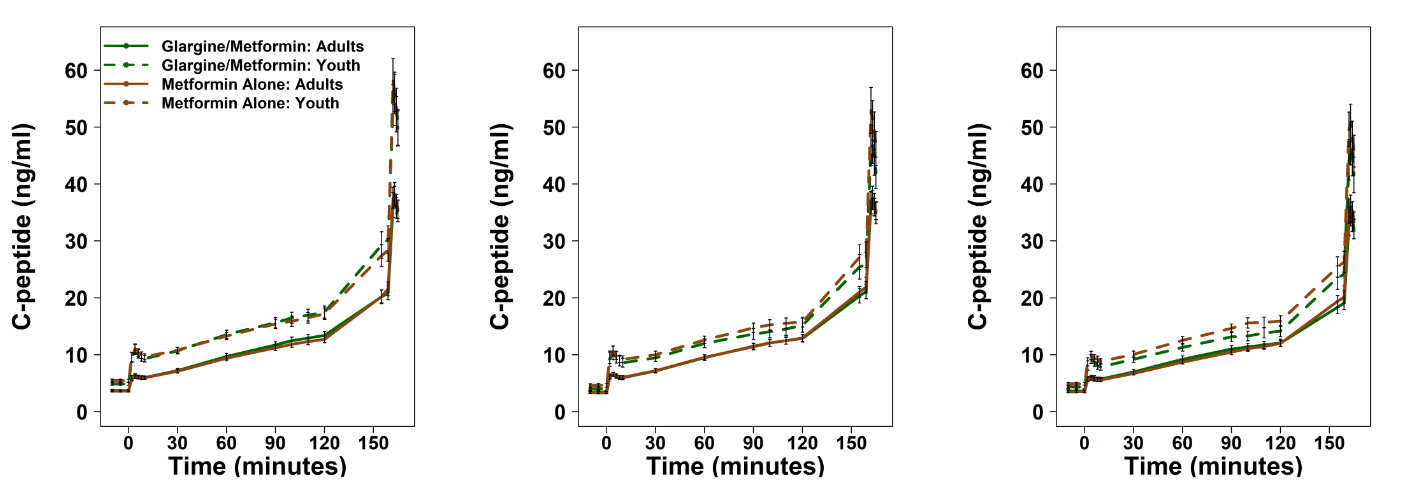 The RISE Consortium: Diabetes 68(8):1670-1680; 2019
Treatment Effects on Insulin Sensitivity and Steady State C-peptide
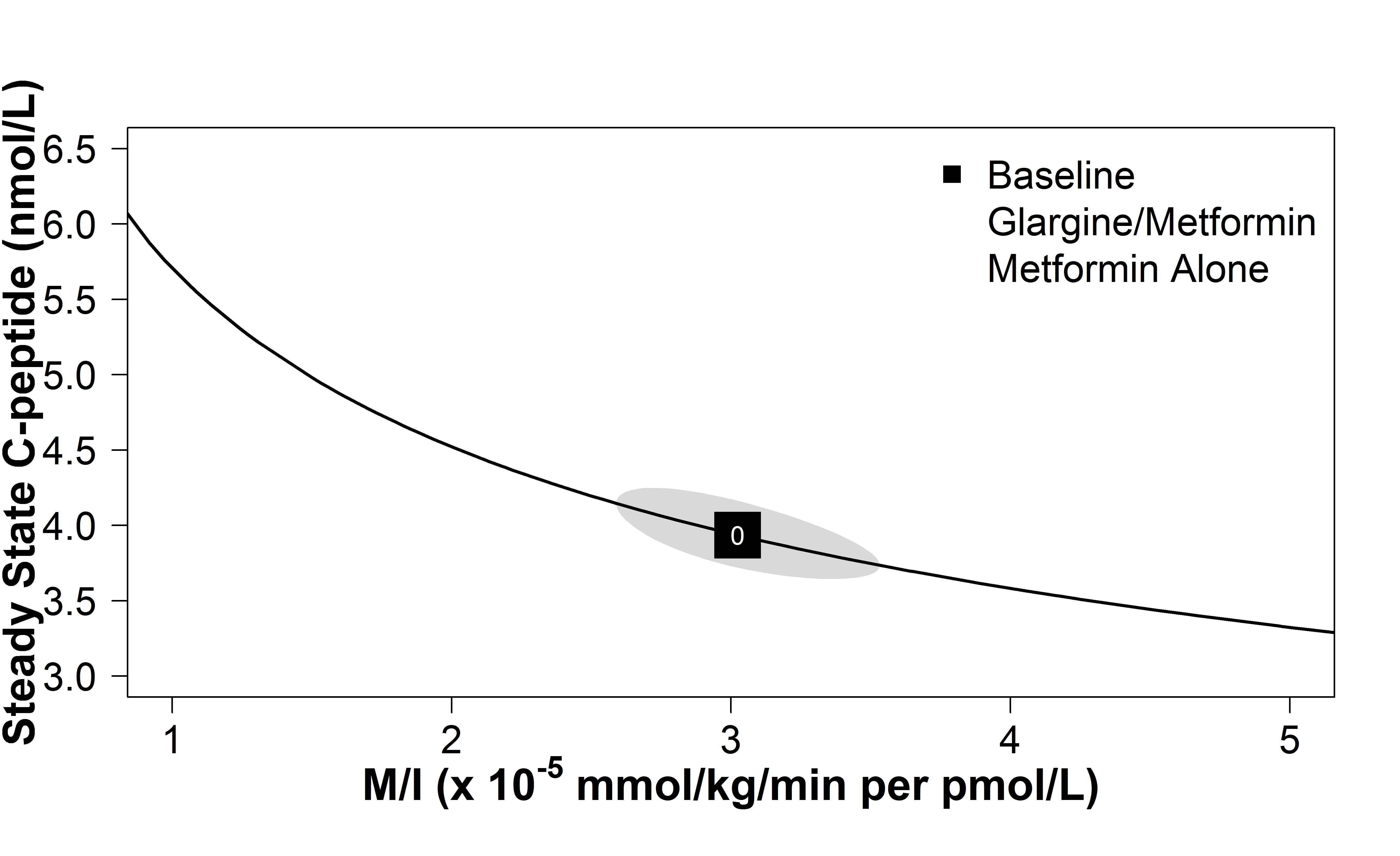 Adults
The RISE Consortium: Diabetes 68(8):1670-1680; 2019
Treatment Effects on Insulin Sensitivity and Steady State C-peptide
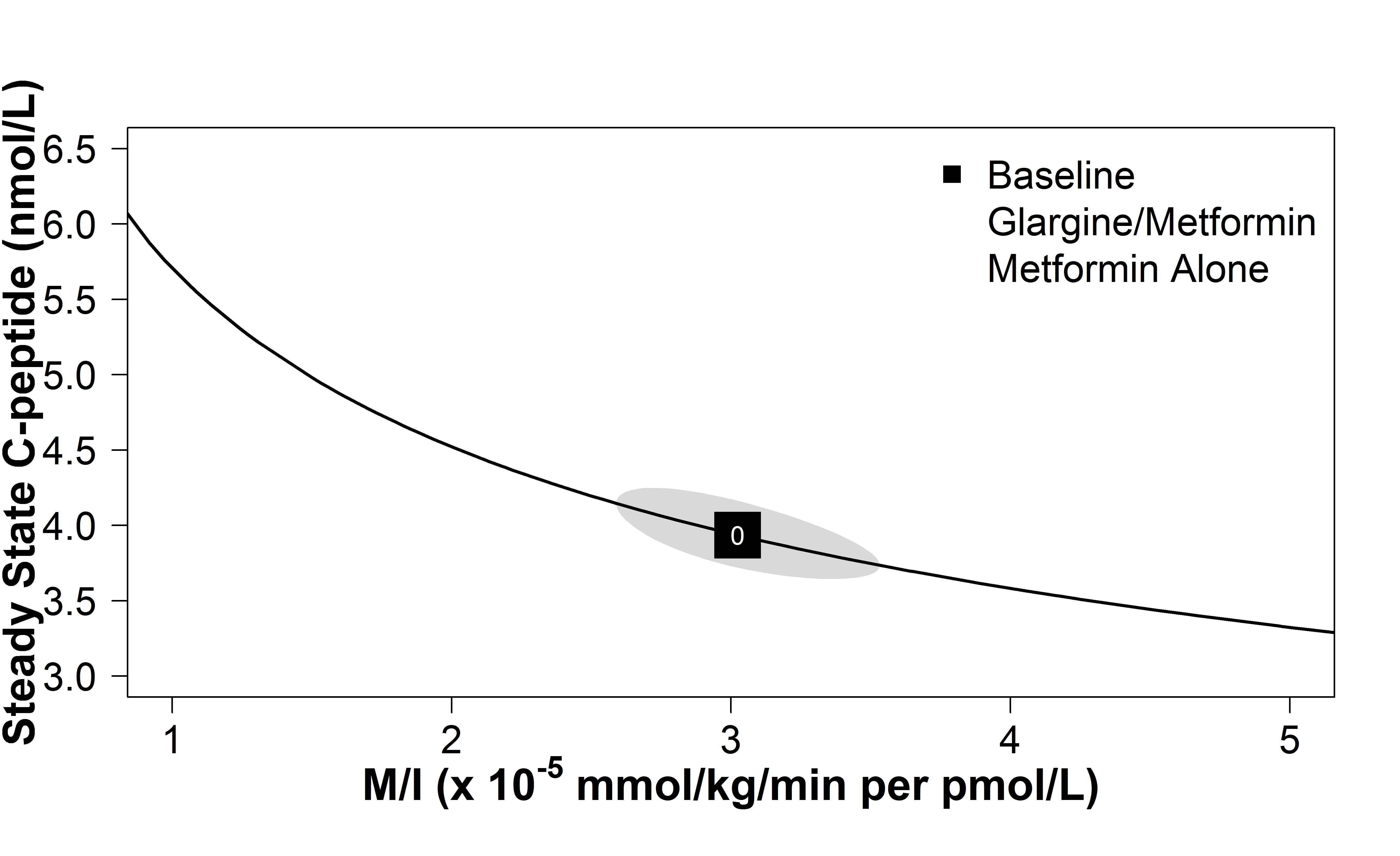 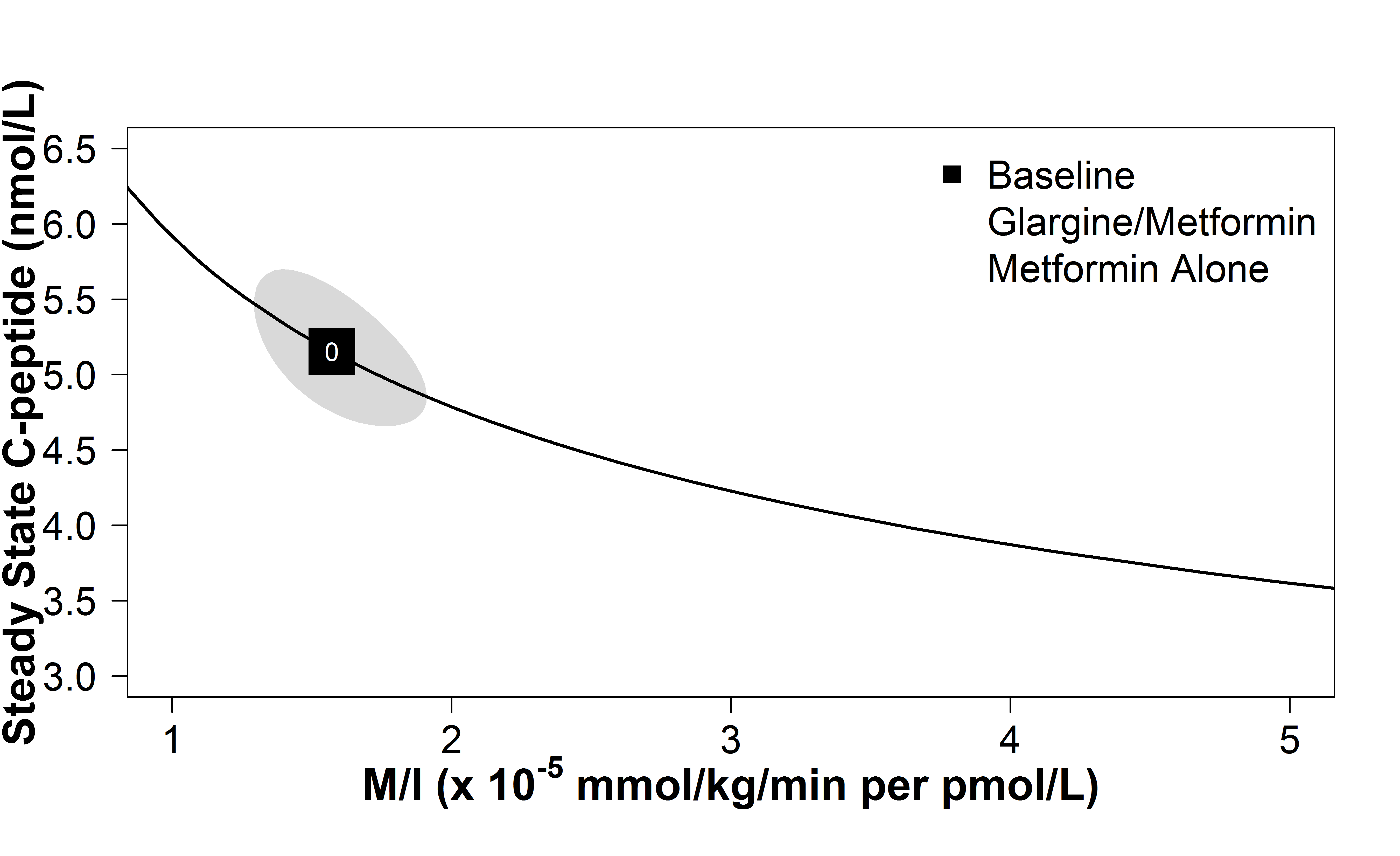 Youth
Adults
The RISE Consortium: Diabetes 68(8):1670-1680; 2019
Treatment Effects on Insulin Sensitivity and Steady State C-peptide
Youth
Adults
Adults
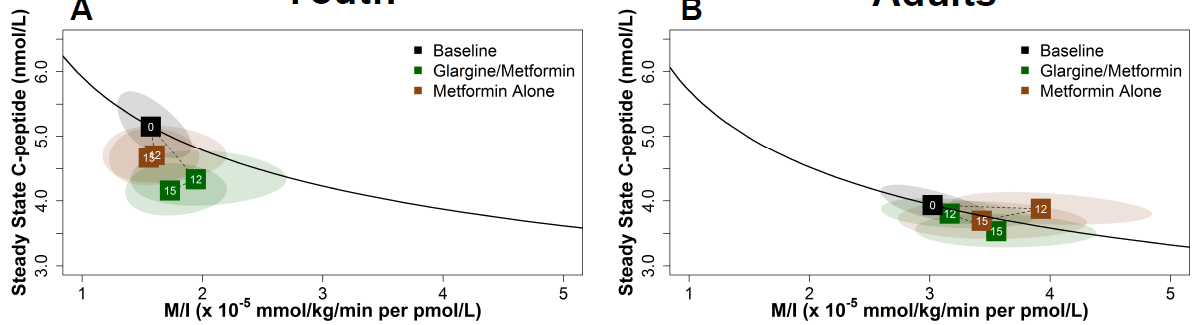 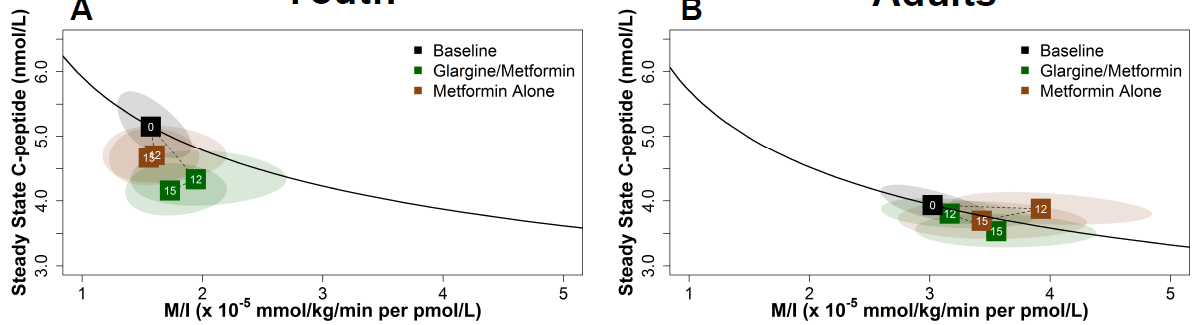 The RISE Consortium: Diabetes 68(8):1670-1680; 2019
Treatment Effects on Insulin Sensitivity and ACPRmax
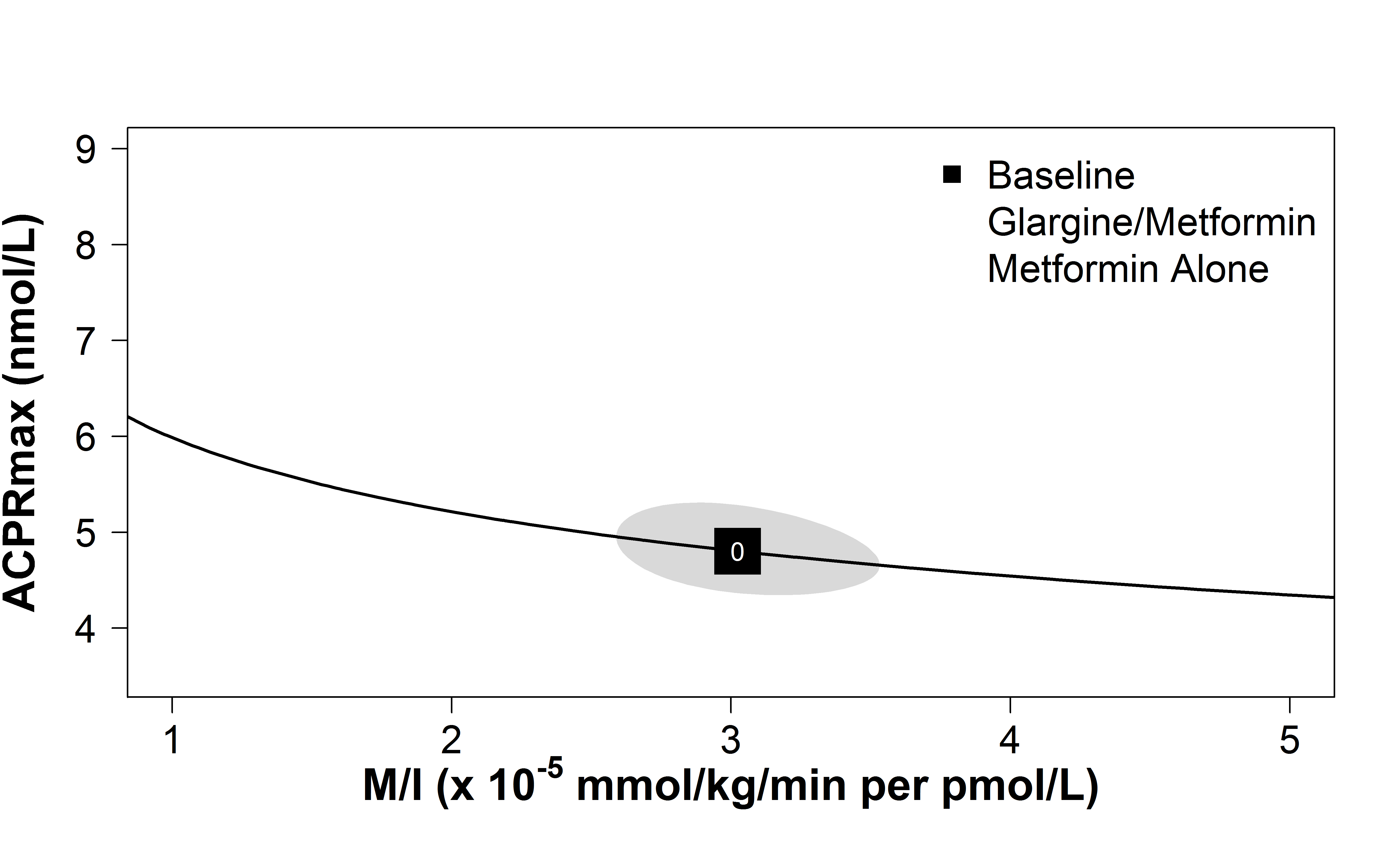 Adults
The RISE Consortium: Diabetes 68(8):1670-1680; 2019
Treatment Effects on Insulin Sensitivity and ACPRmax
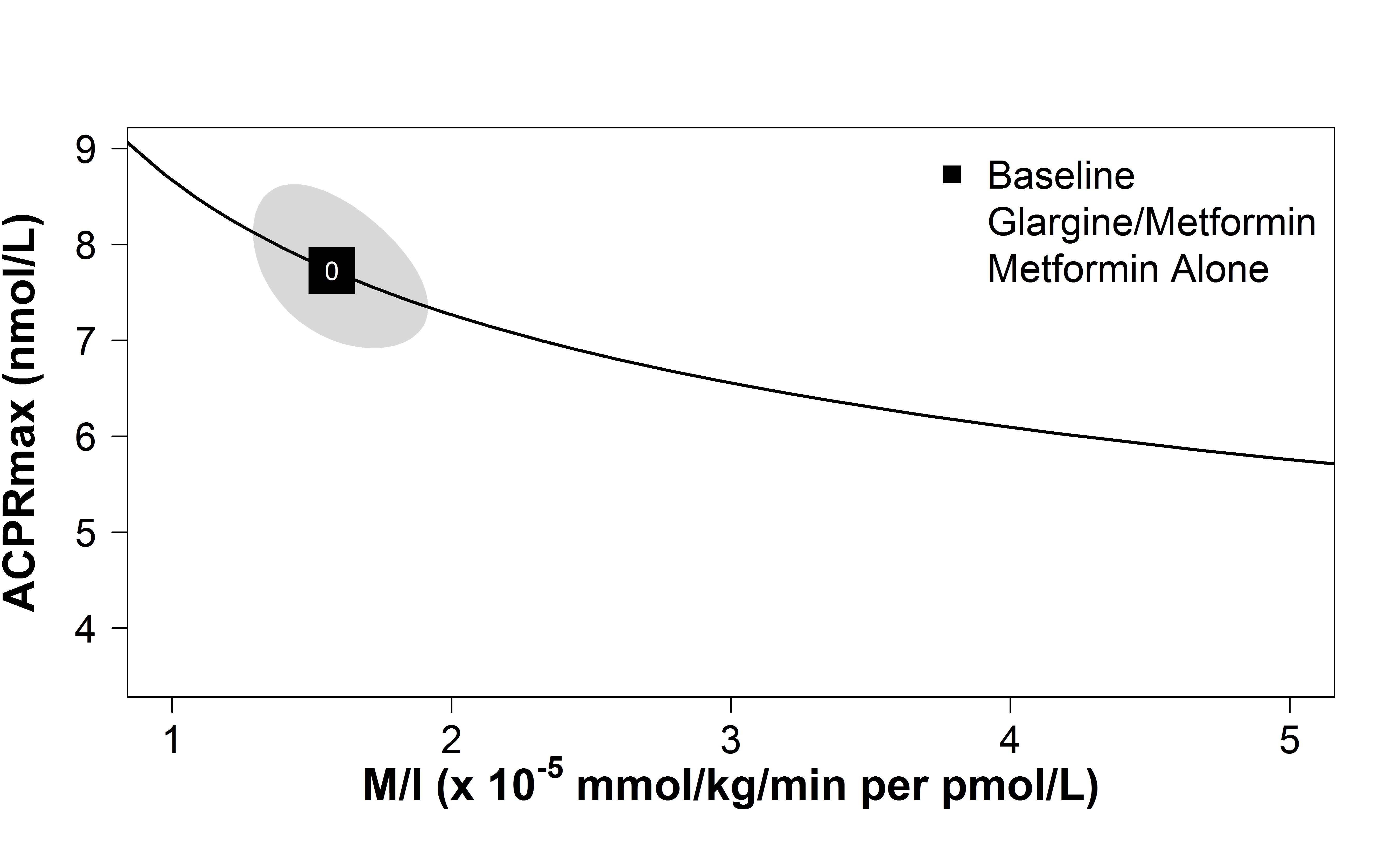 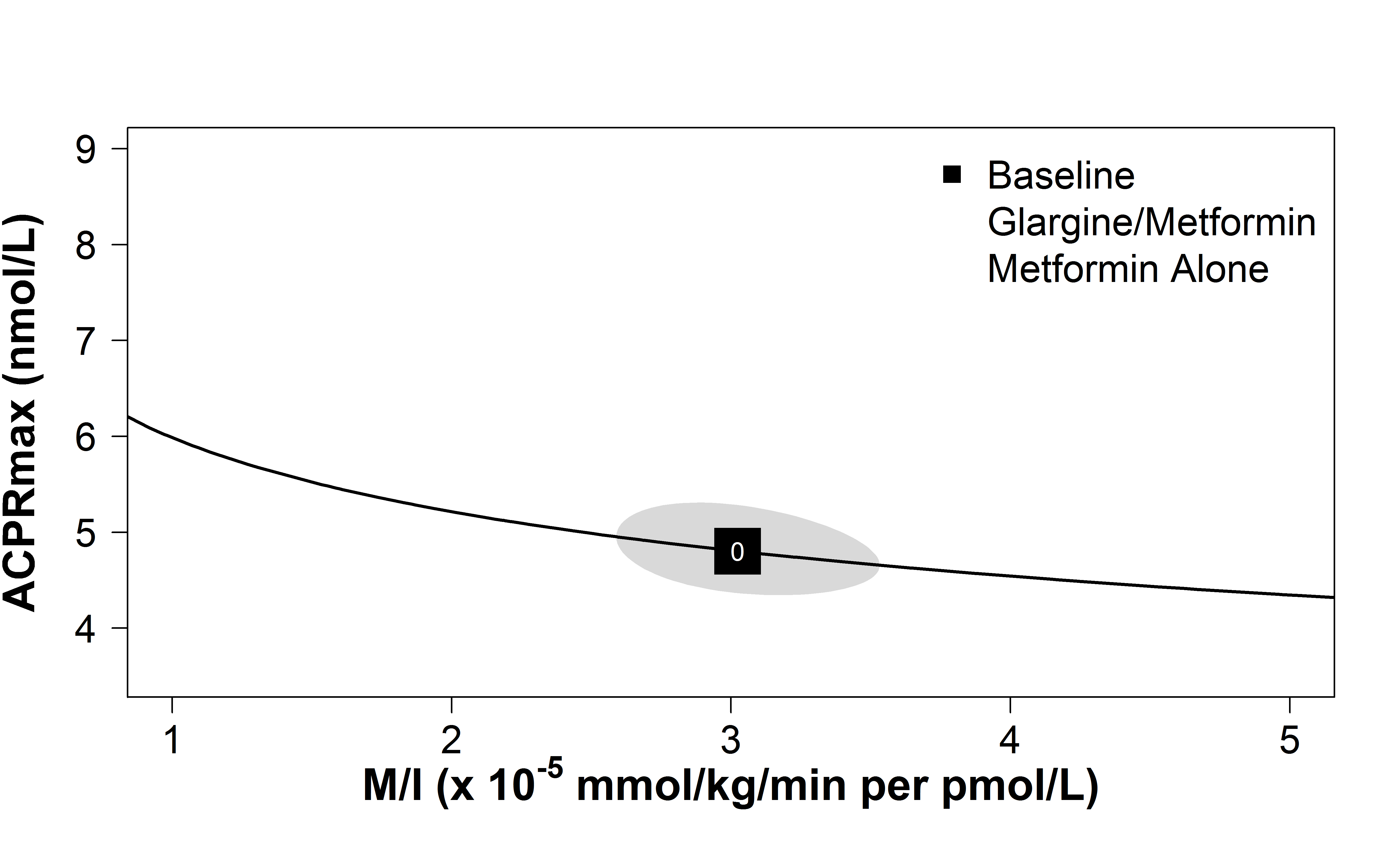 Youth
Adults
The RISE Consortium: Diabetes 68(8):1670-1680; 2019
Treatment Effects on Insulin Sensitivity and ACPRmax
Adults
Adults
Youth
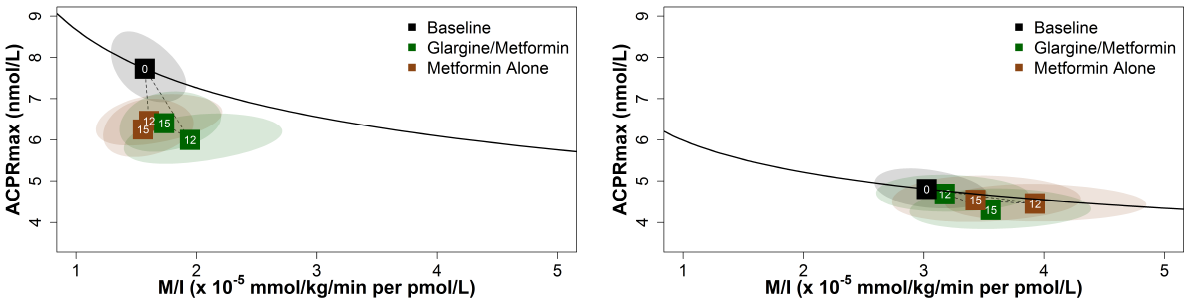 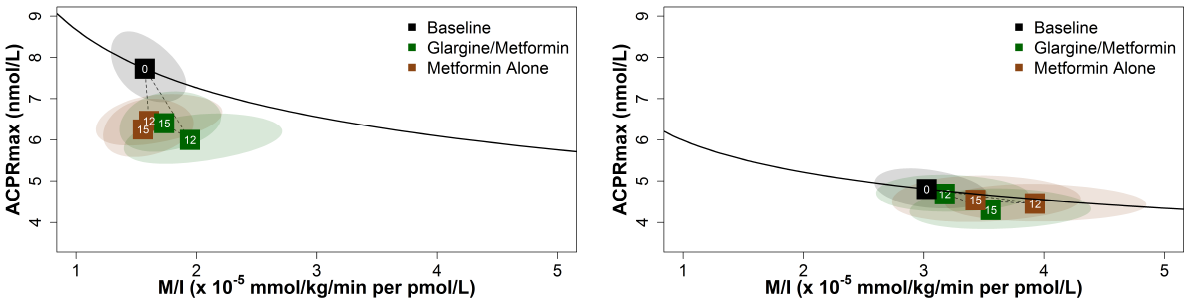 The RISE Consortium: Diabetes 68(8):1670-1680; 2019
Treatment Effects on Insulin Sensitivity and ACPRg
Adults
Youth
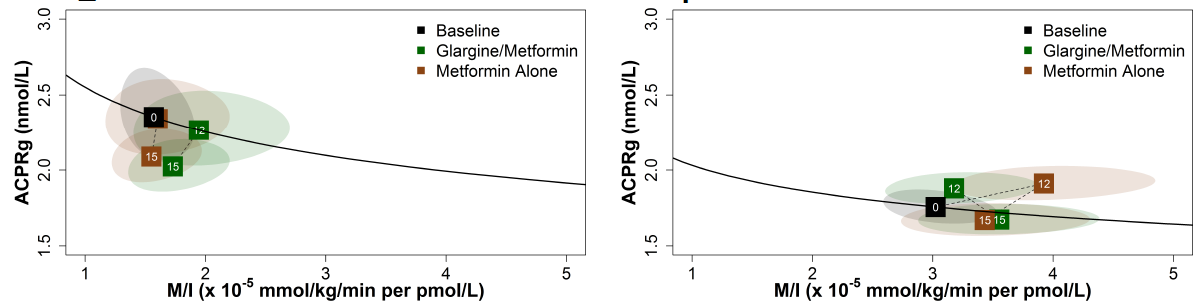 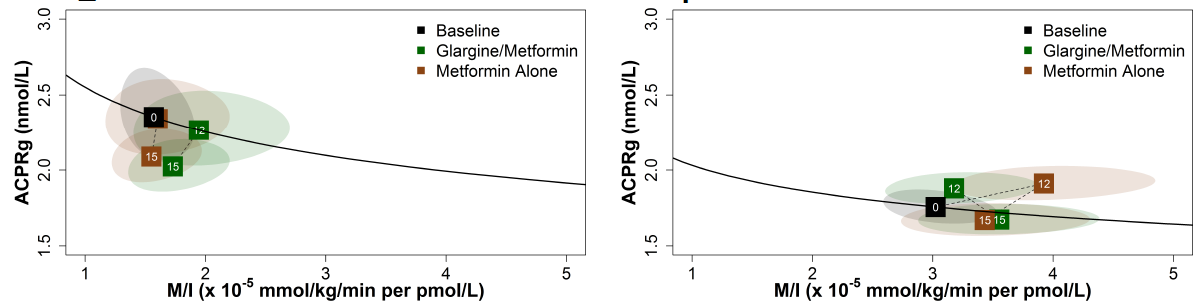 The RISE Consortium: Diabetes 68(8):1670-1680; 2019
Findings in Adults and Youth with IGT
Percent with IGT
Adults: 75%
Youth: 59%
The findings did not differ in subgroups of adults and youth with IGT.
Summary
Temporal changes in β-cell function were distinctly different in youth compared with adults. 
In youth, β-cell function deteriorated during treatment and after treatment withdrawal, with no differences between treatment groups. 
In adults, β-cell function improved or remained stable during treatment, but was not sustained after treatment withdrawal.
Conclusions
The difference in β-cell function outcomes in response to medications in youth vs. adults supports a more adverse trajectory of β-cell deterioration in youth.
There is an urgent need to better understand differences in the pathophysiology of type 2 diabetes in youth vs. adults.
Publications
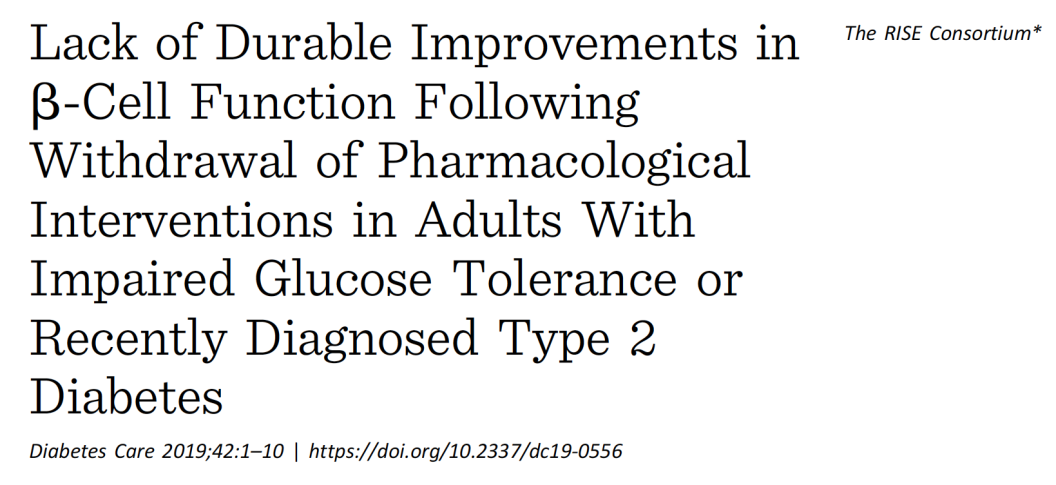 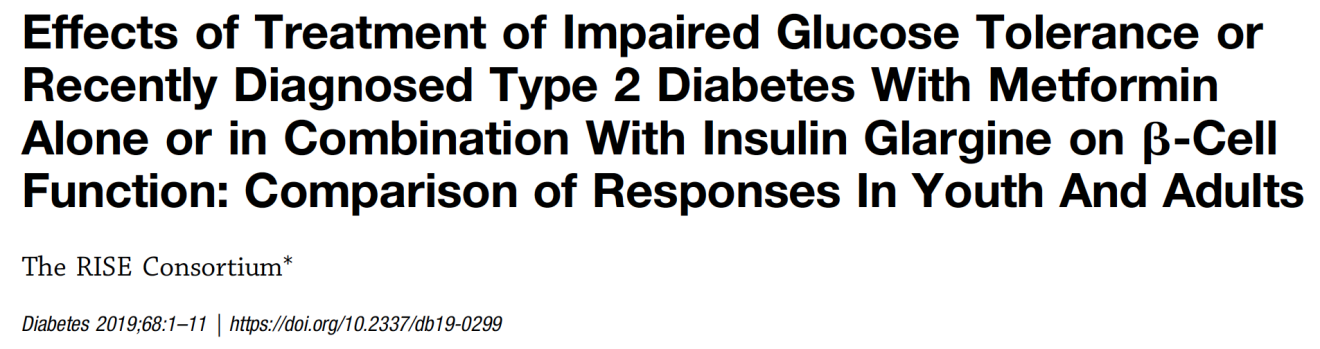 xx-xx
xx-xx
http://care.diabetesjournals.org/collection/rise-consortium
Thanks
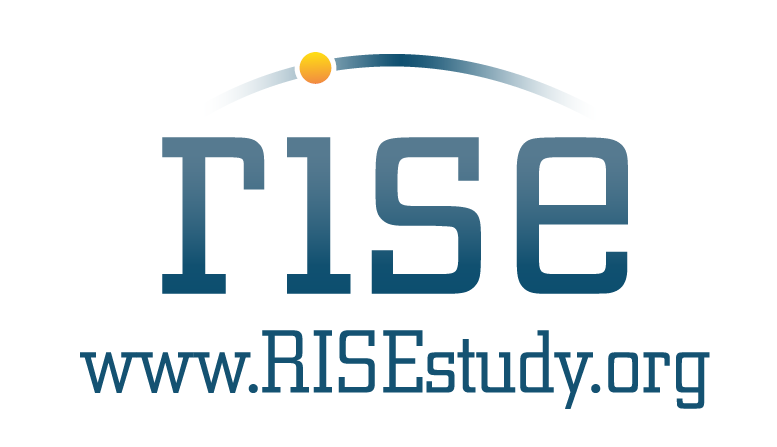 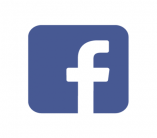 @RISEDiabetesStudy
@RISEstudy
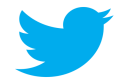 rise@bsc.gwu.edu
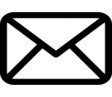 #RISEstudy
http://care.diabetesjournals.org/collection/rise-consortium